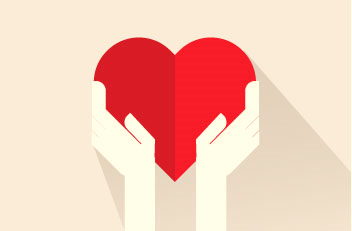 臺南市政府員工協助方案（員工篇）
Employee Assistance　Programs，EAPs
員工協助方案的意涵
前 言
員工協助方案（Employee Assistance Programs，EAPs） 是一套運用於工作職場的方案，目的在發現並協助員工解決可能影響工作效能的相關問題（包括健康、婚姻、家庭、財務、法律、情緒等），及協助組織處理可能影響生產力的相關議題。（EAPA，2010）
員工協助方案服務項目
service items
各式資源
五大面向
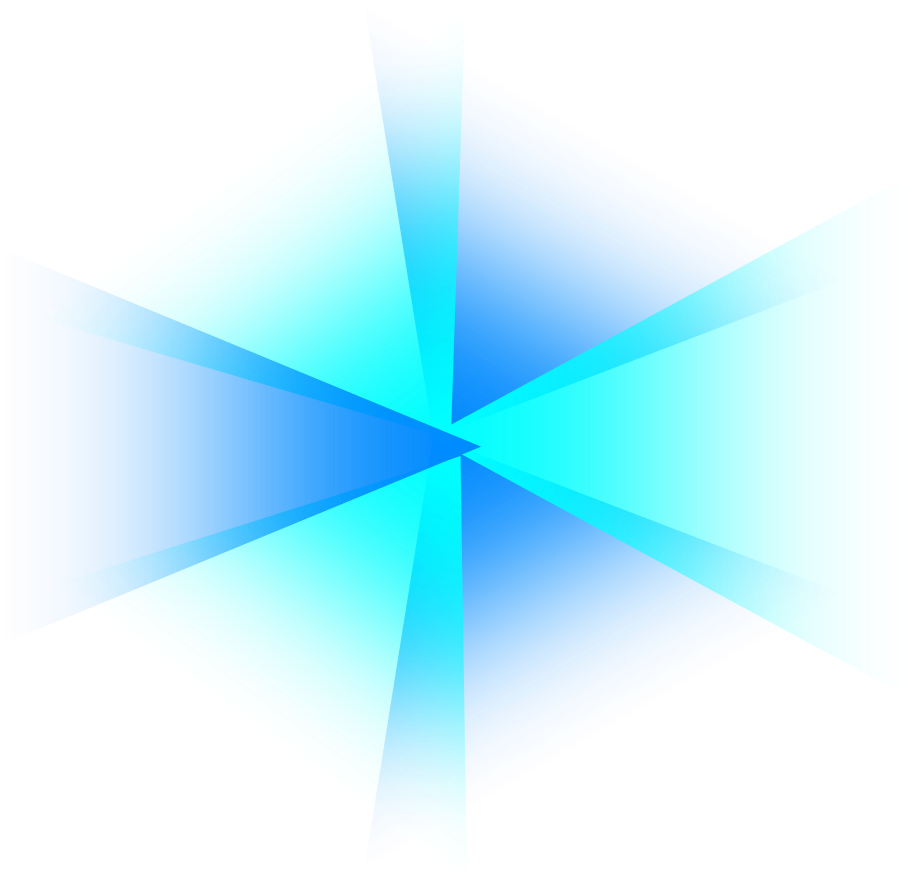 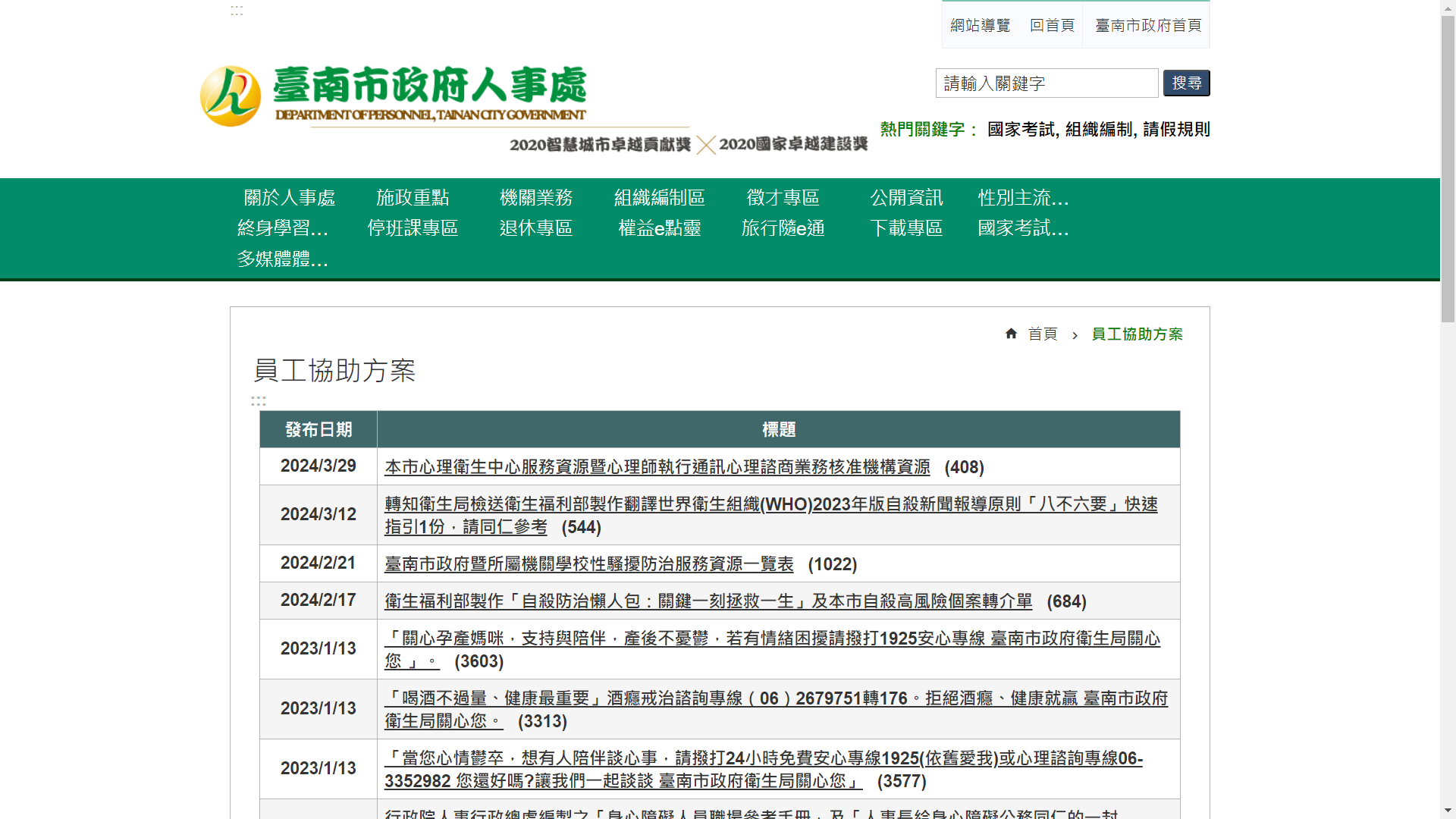 一對一服務
24小時連結
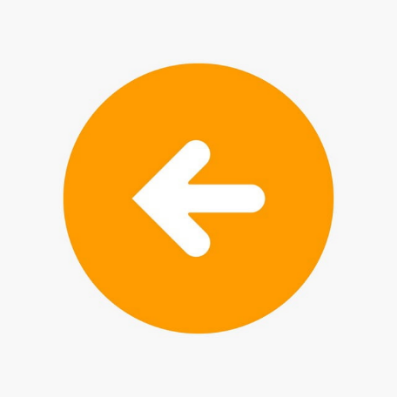 專家諮詢
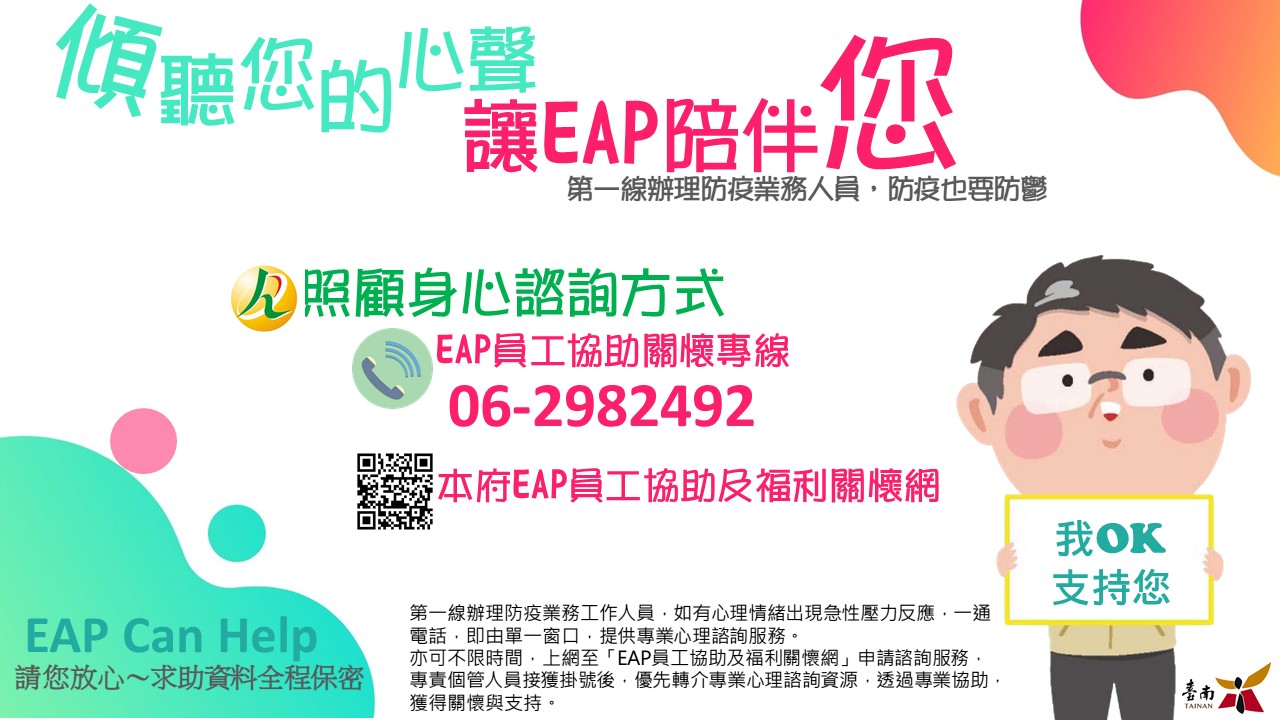 亦可洽詢機關內人事單位
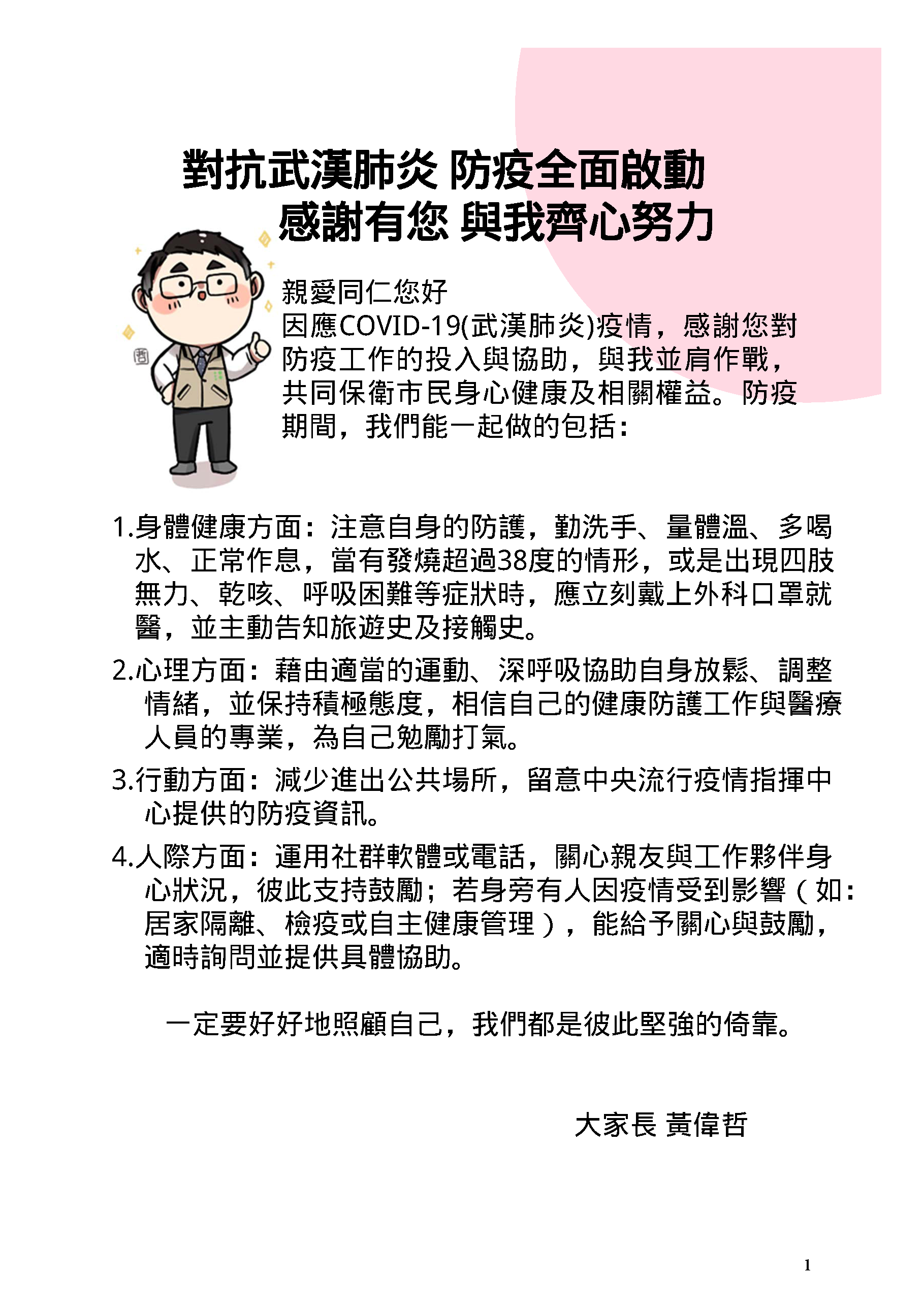 您的大小事，我當一回事
專家諮詢
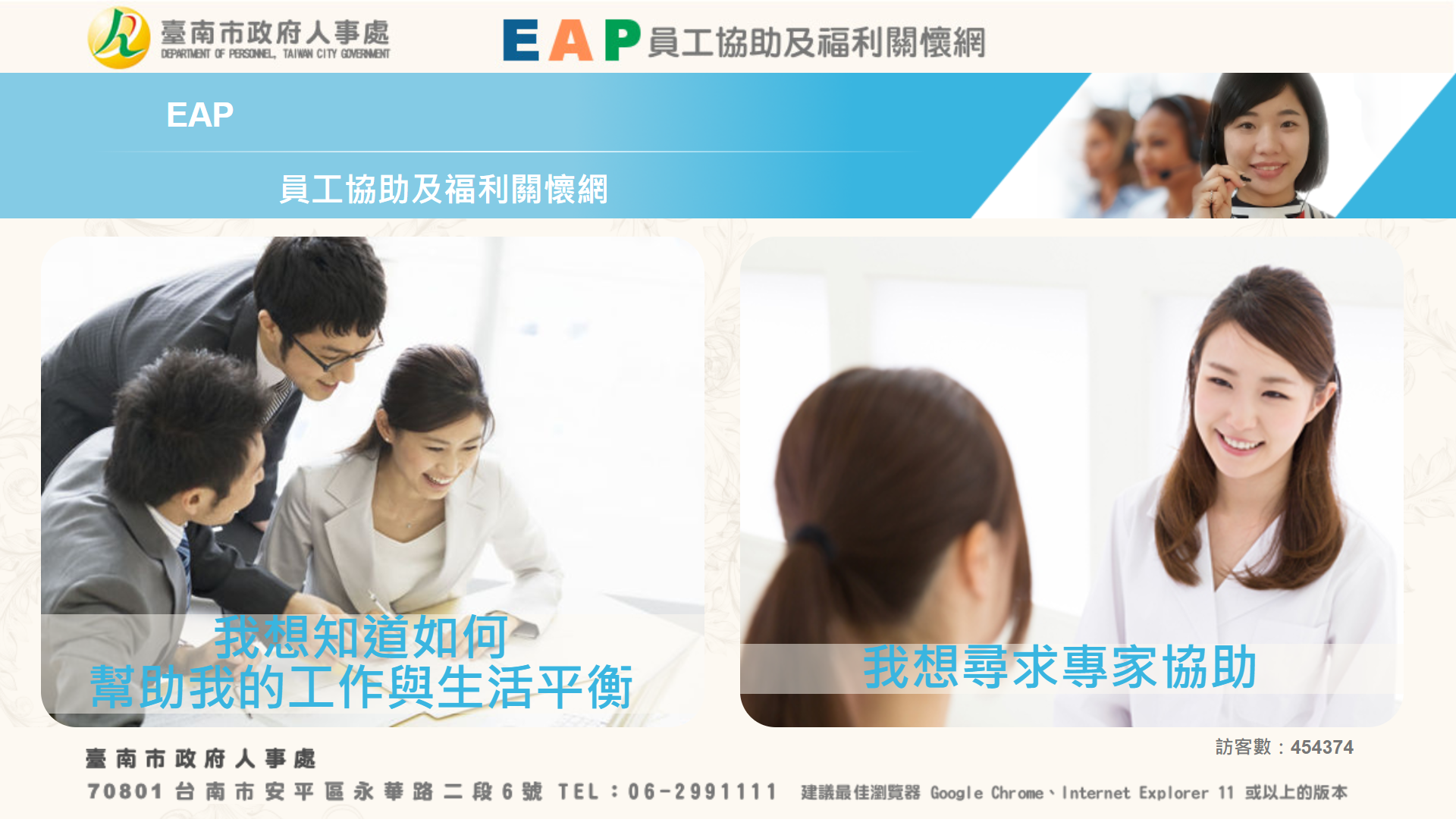 本府及所屬機關學校員工諮商輔導
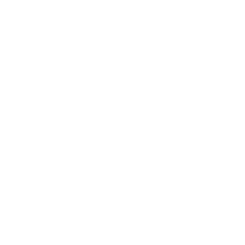 專家諮詢
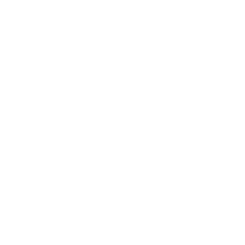 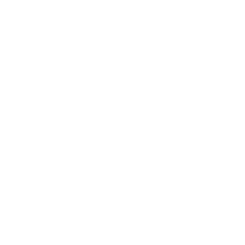 各項紀錄及資料應依法保密及保存
諮商輔導過程中，得隨時要求終止服務
申請出於個人自由意志
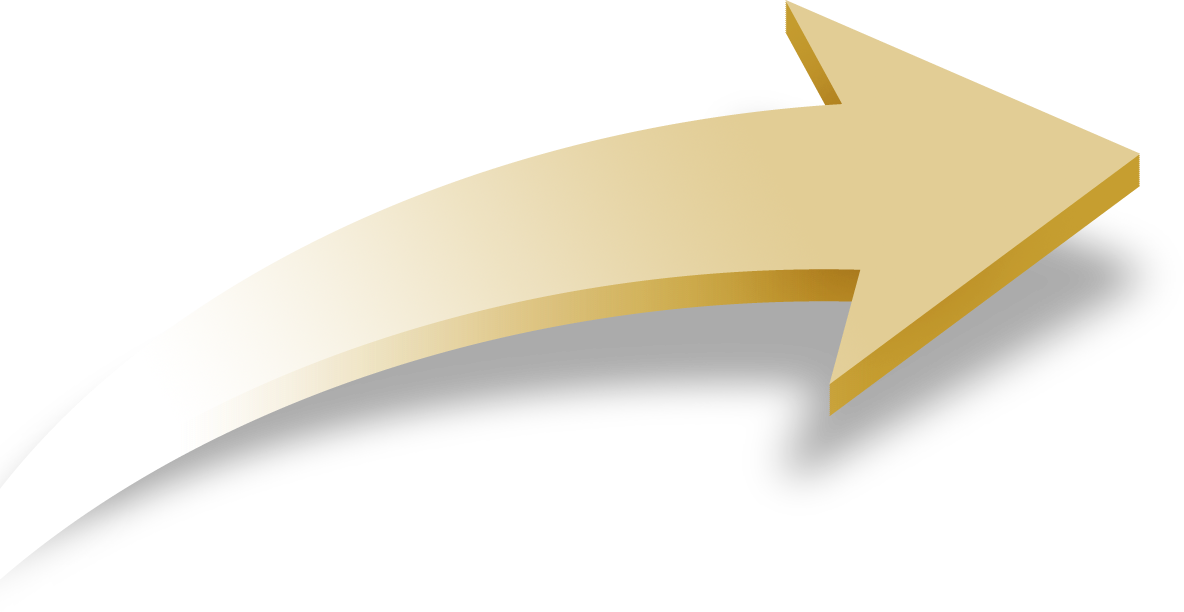 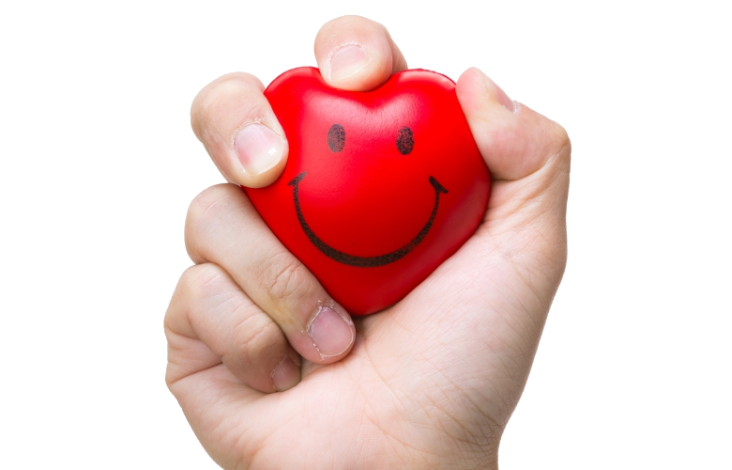 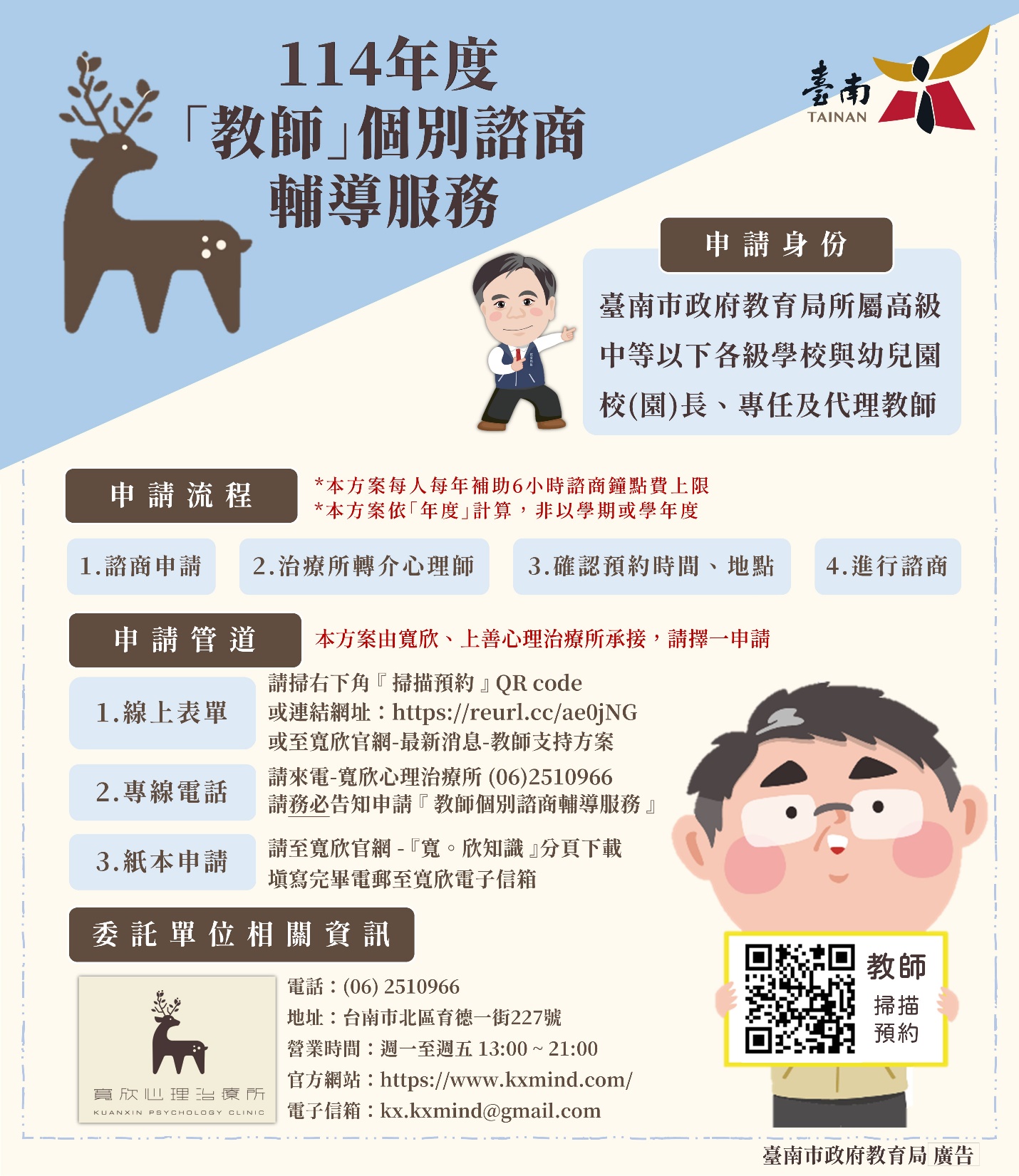 專家諮詢
本府所屬專任教師
＊依據 
臺南市市立高級中等以下學校及幼兒園教師諮商輔導支持體系設立辦法
諮商特約1
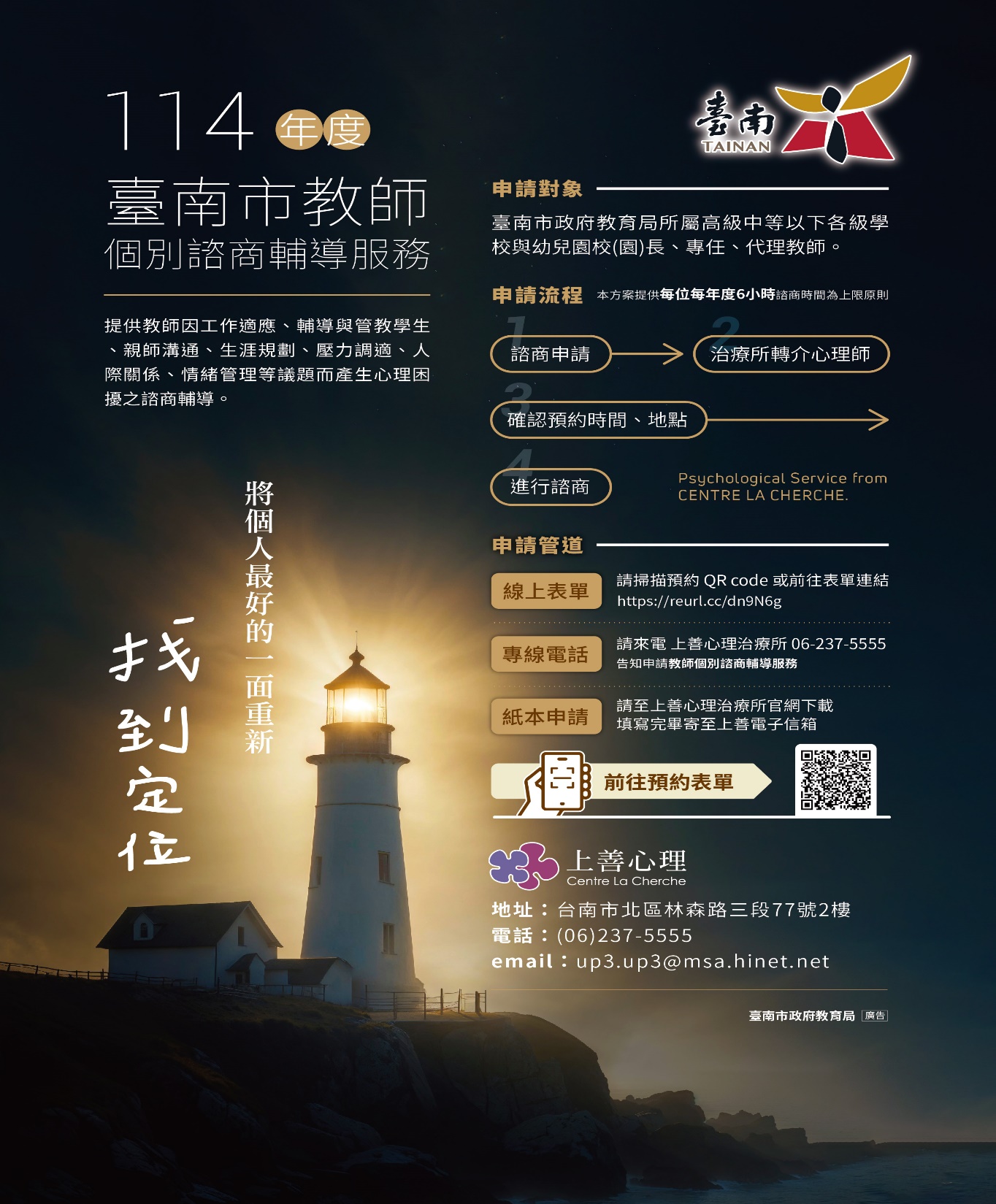 專家諮詢
本府所屬專任教師
＊依據 
臺南市市立高級中等以下學校及幼兒園教師諮商輔導支持體系設立辦法
諮商特約2
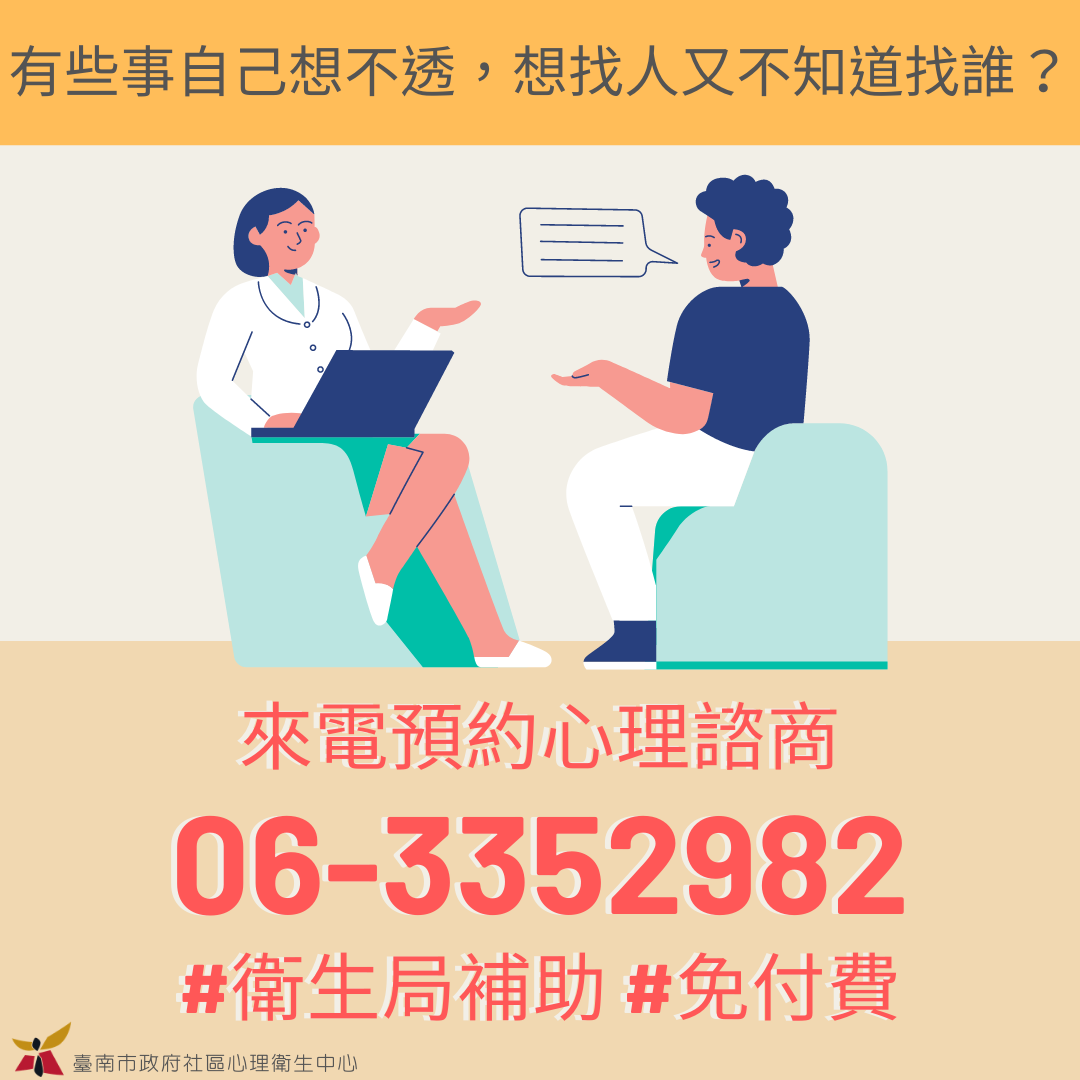 諮商管道更多選擇
員工協助方案服務項目
service items
各式資源
五大面向
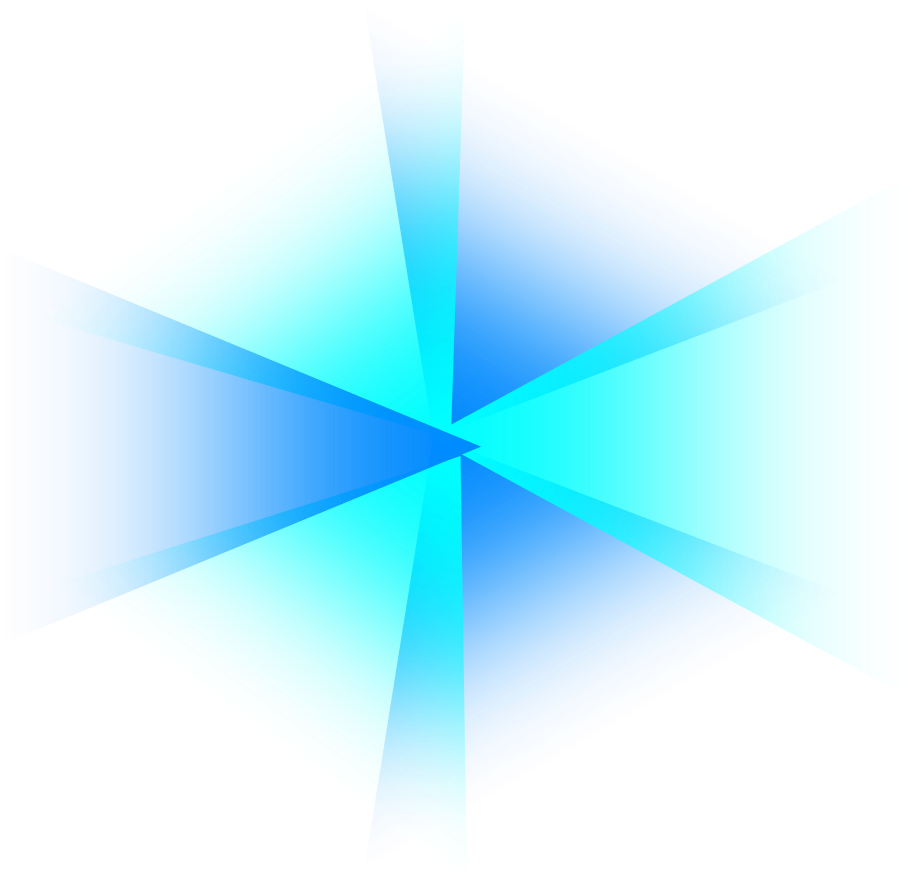 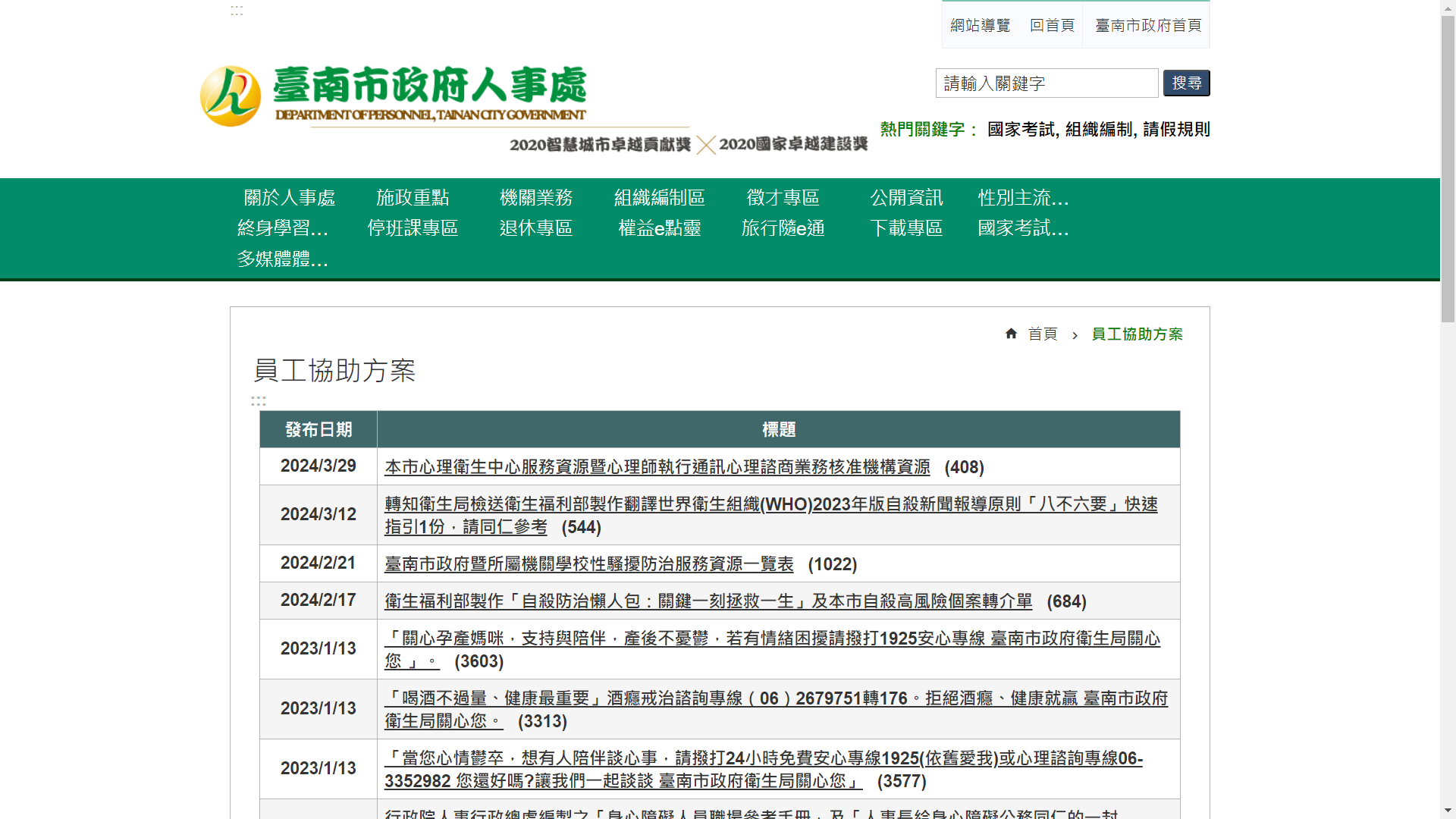 一對一服務
24小時連結
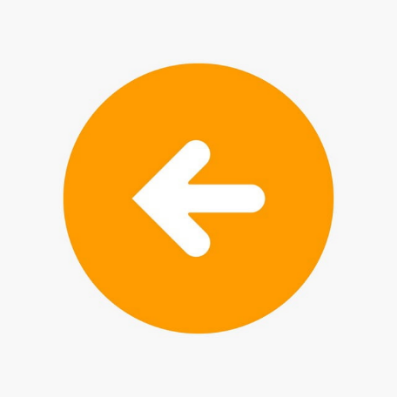 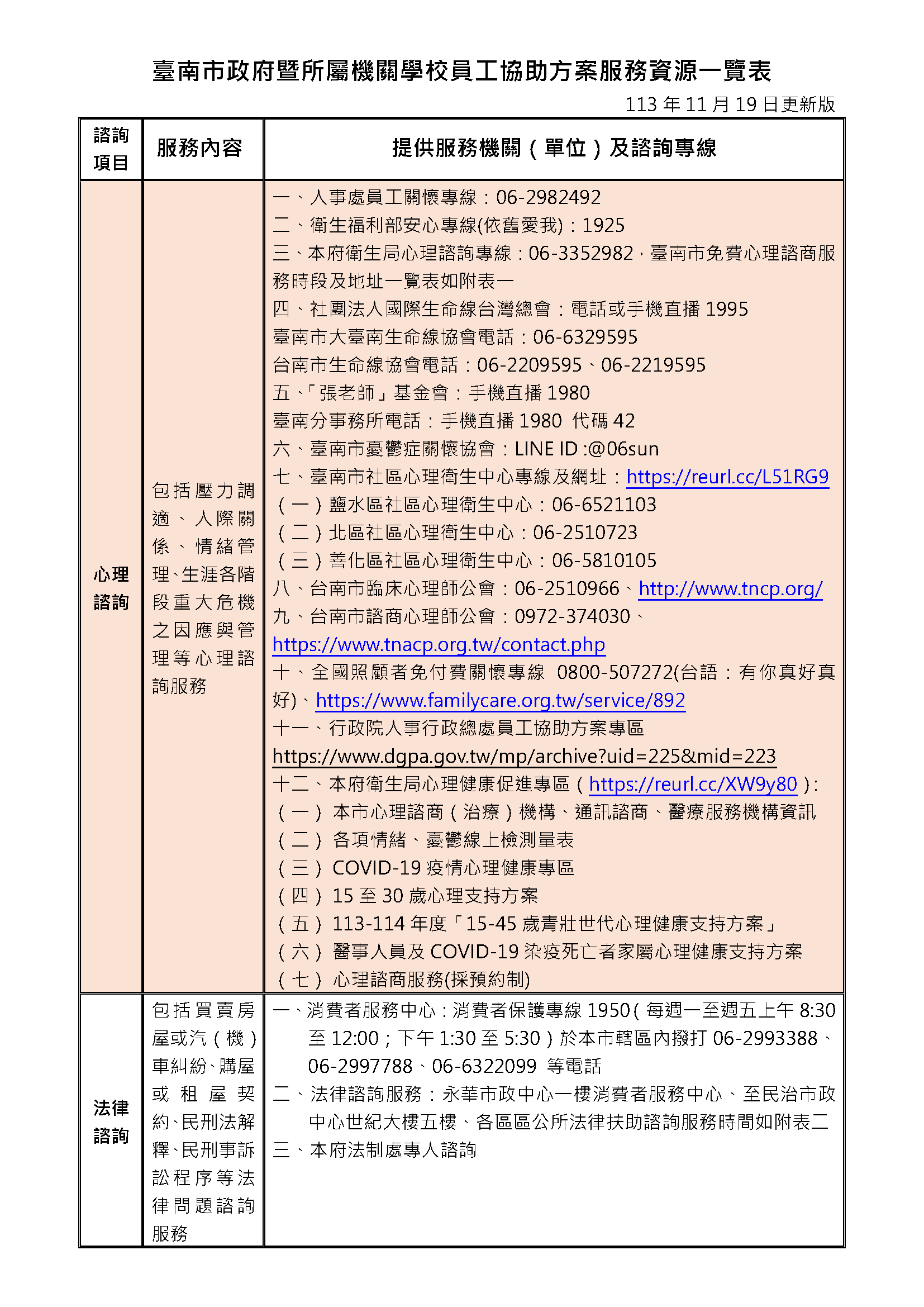 1
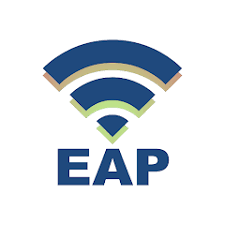 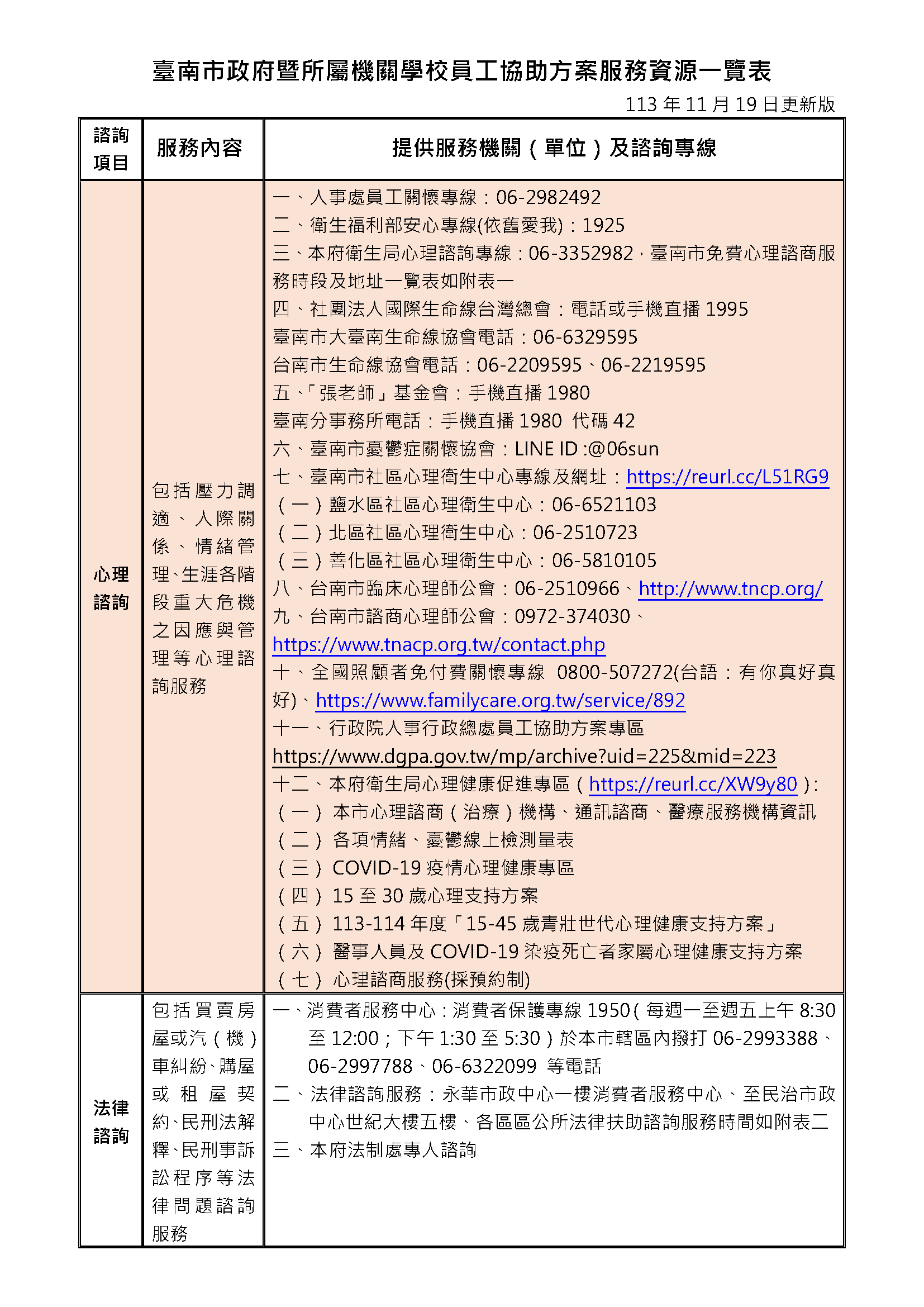 2
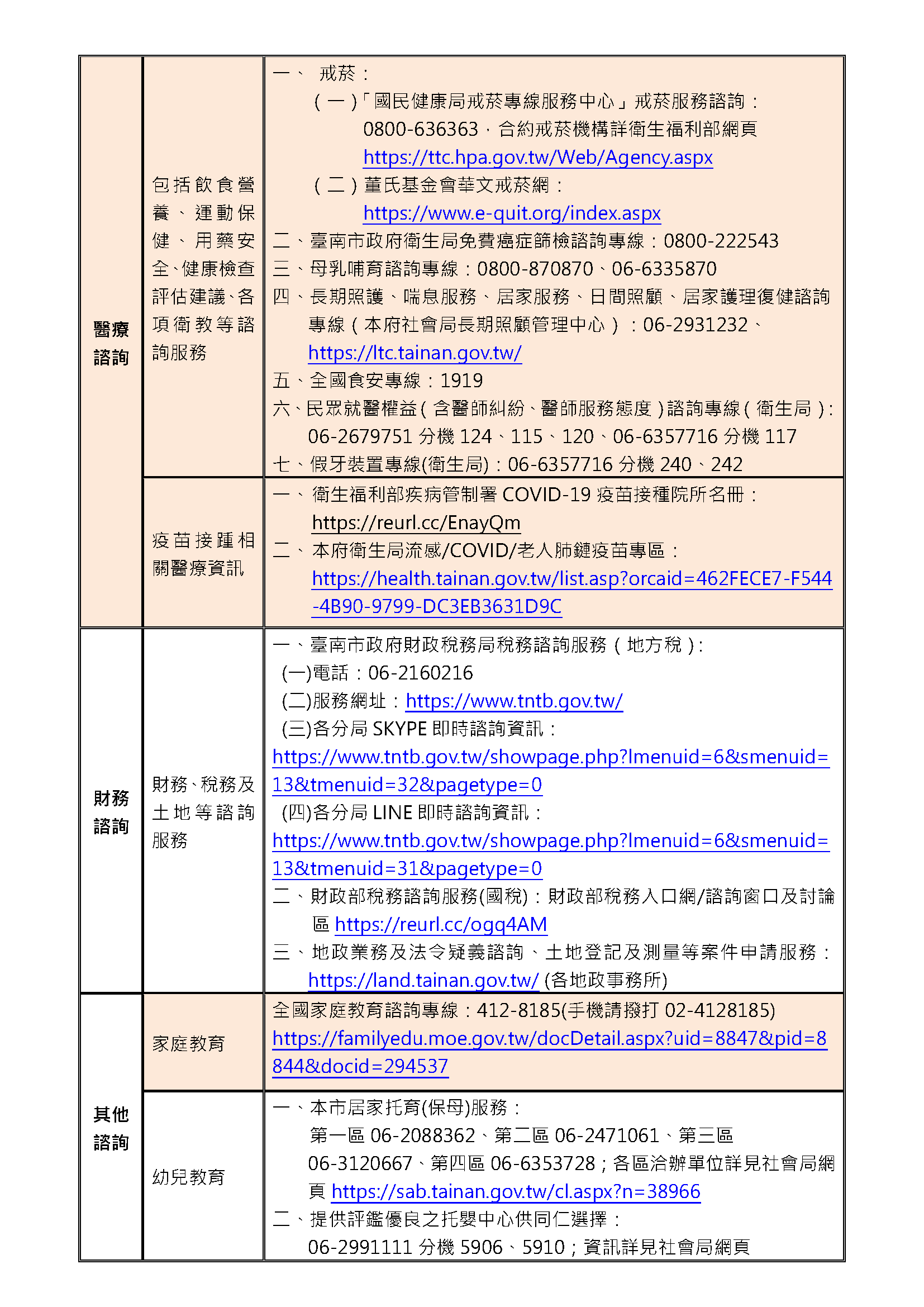 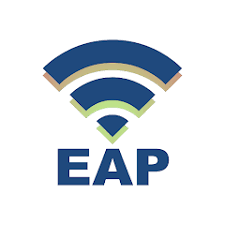 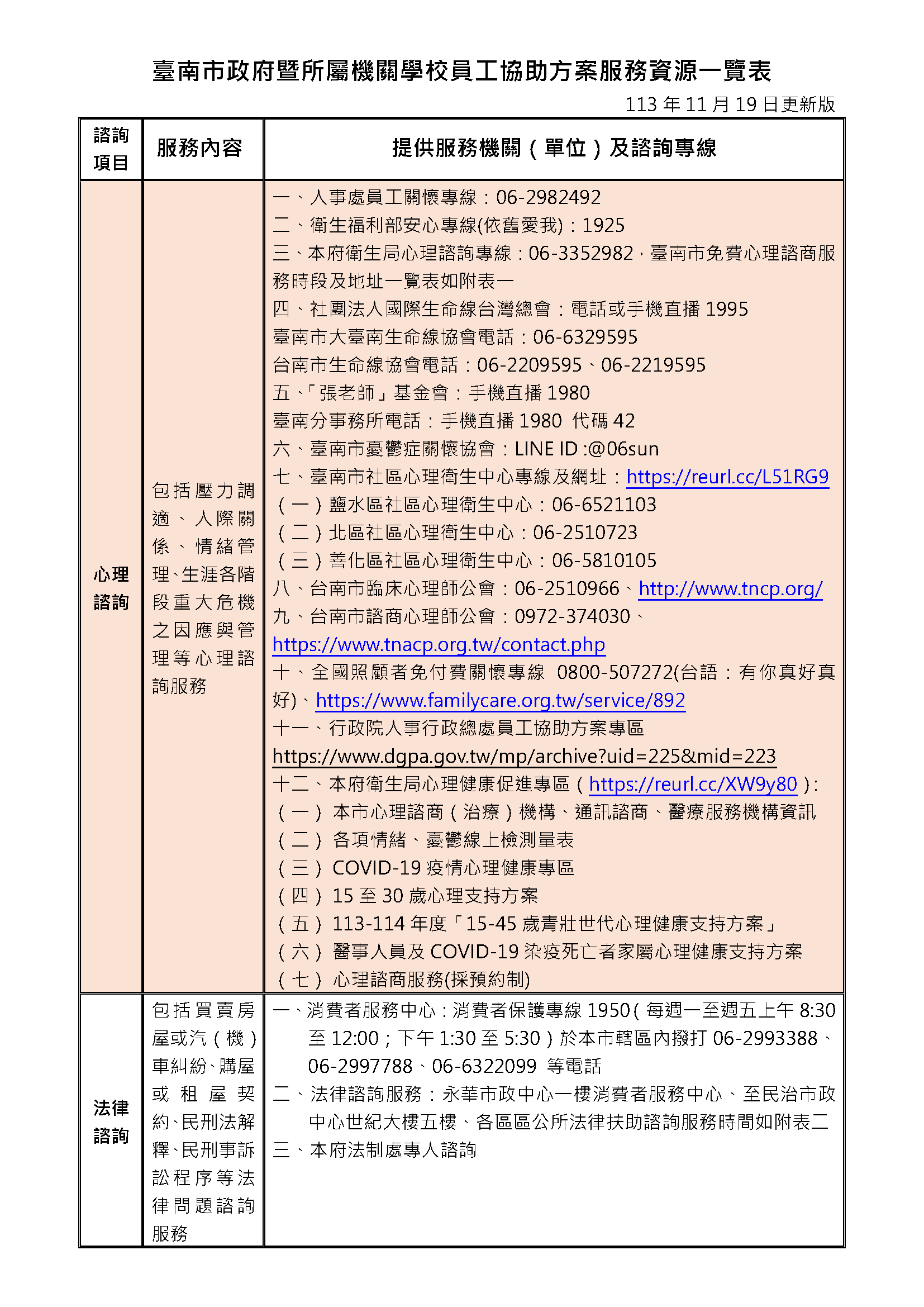 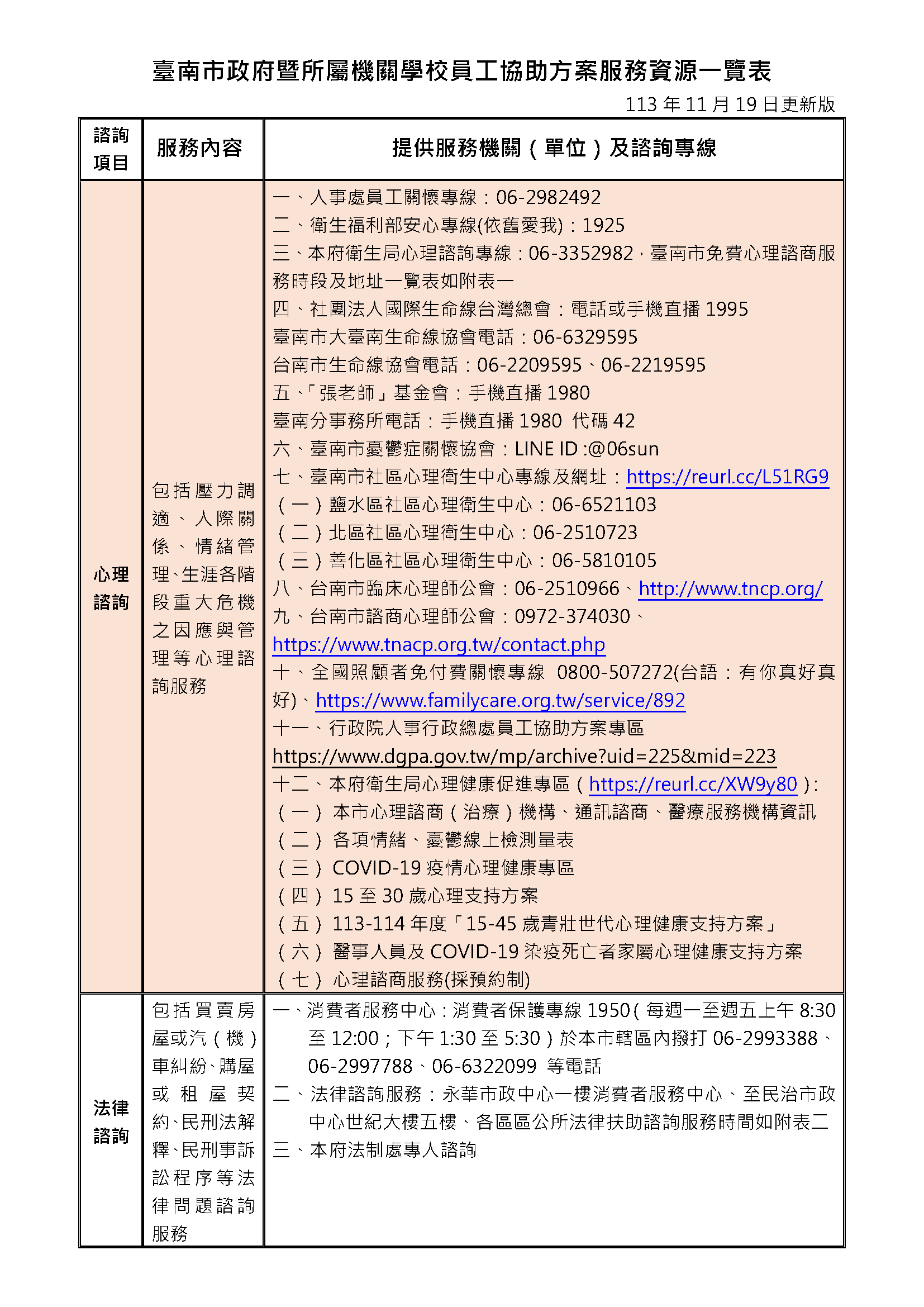 3
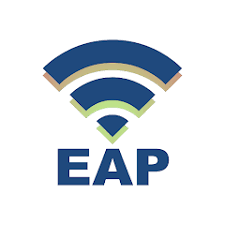 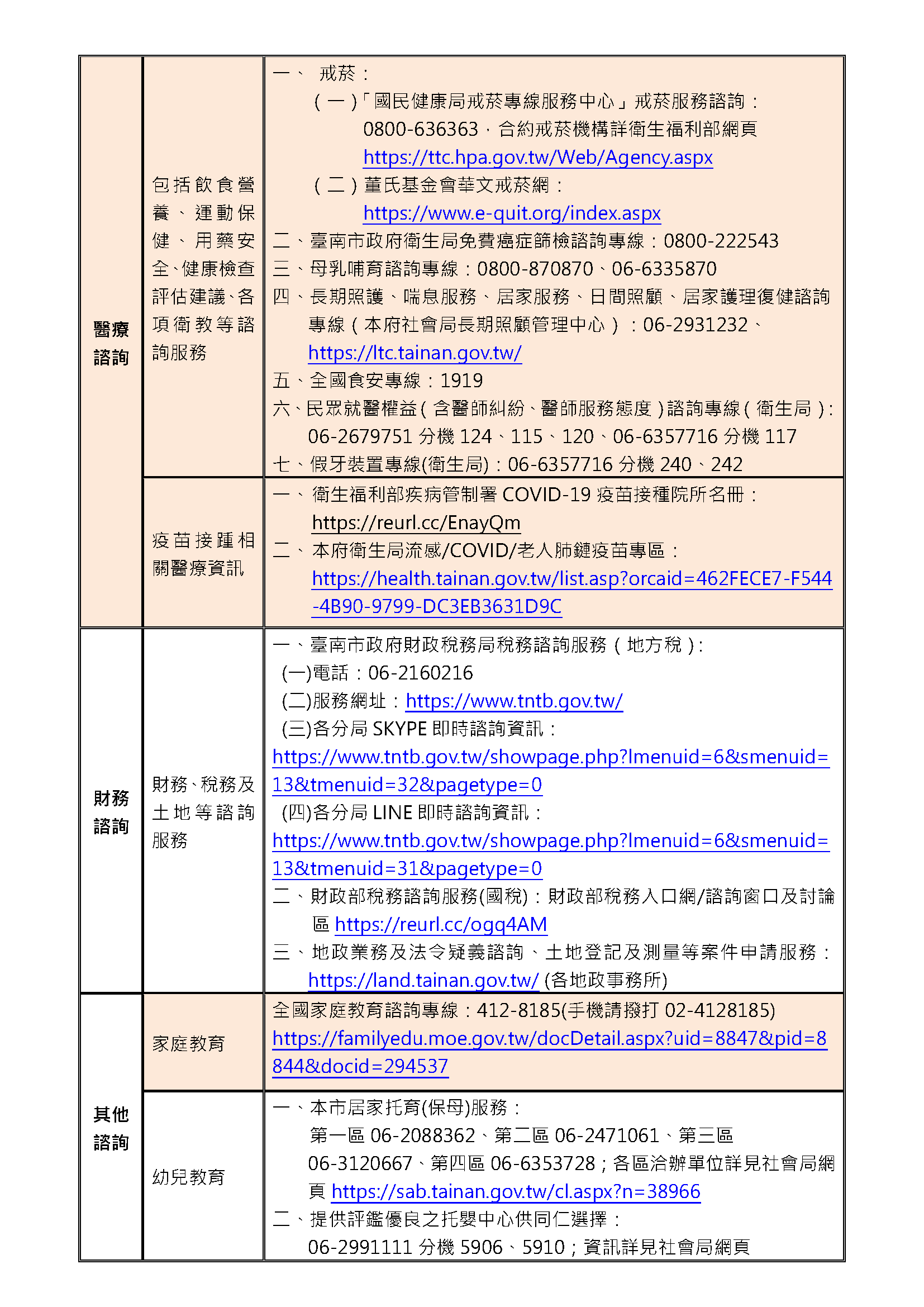 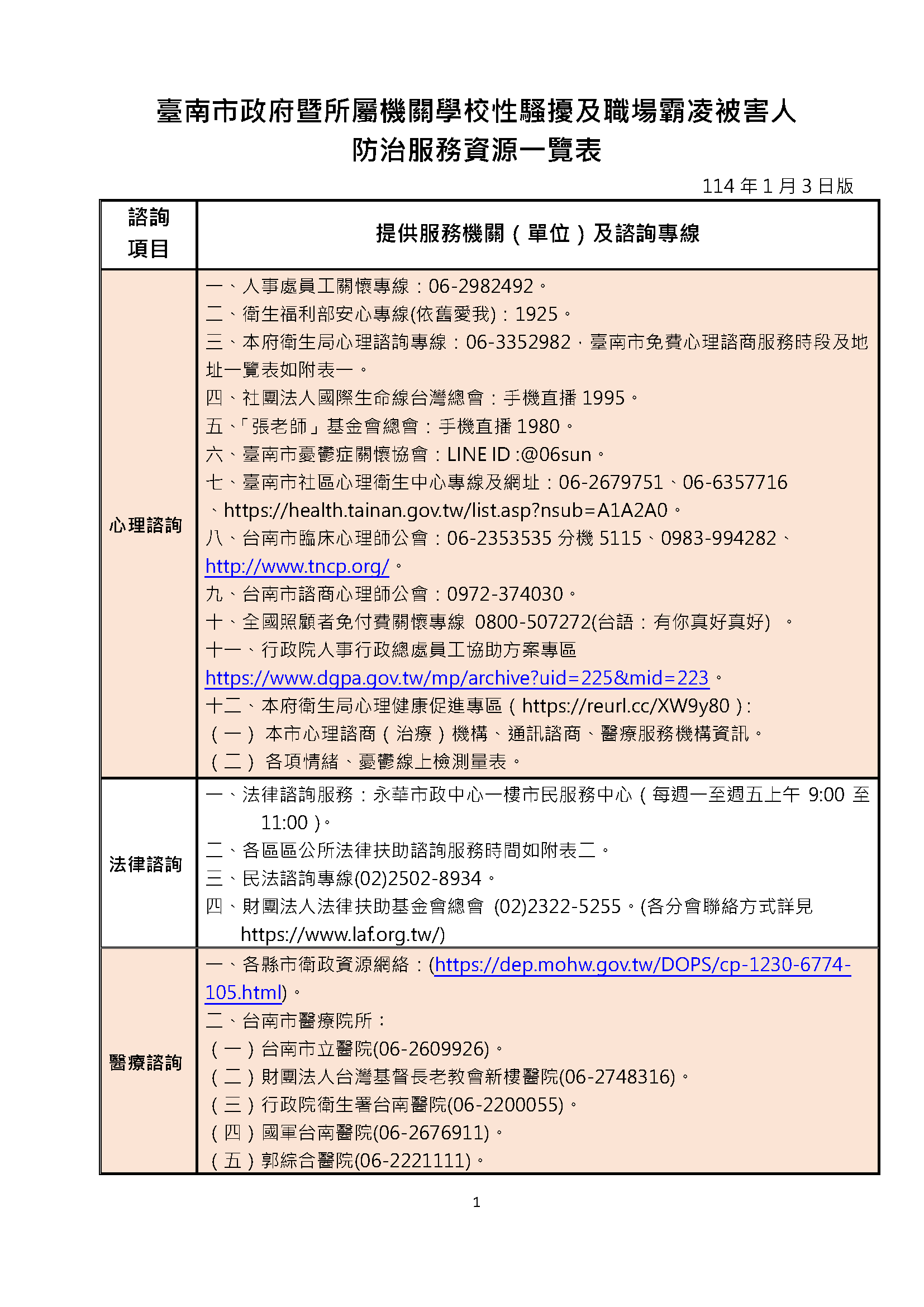 １
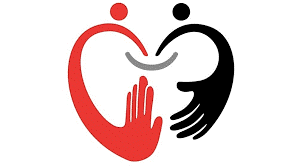 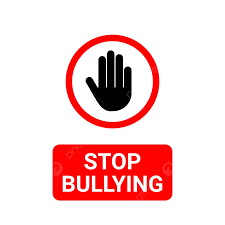 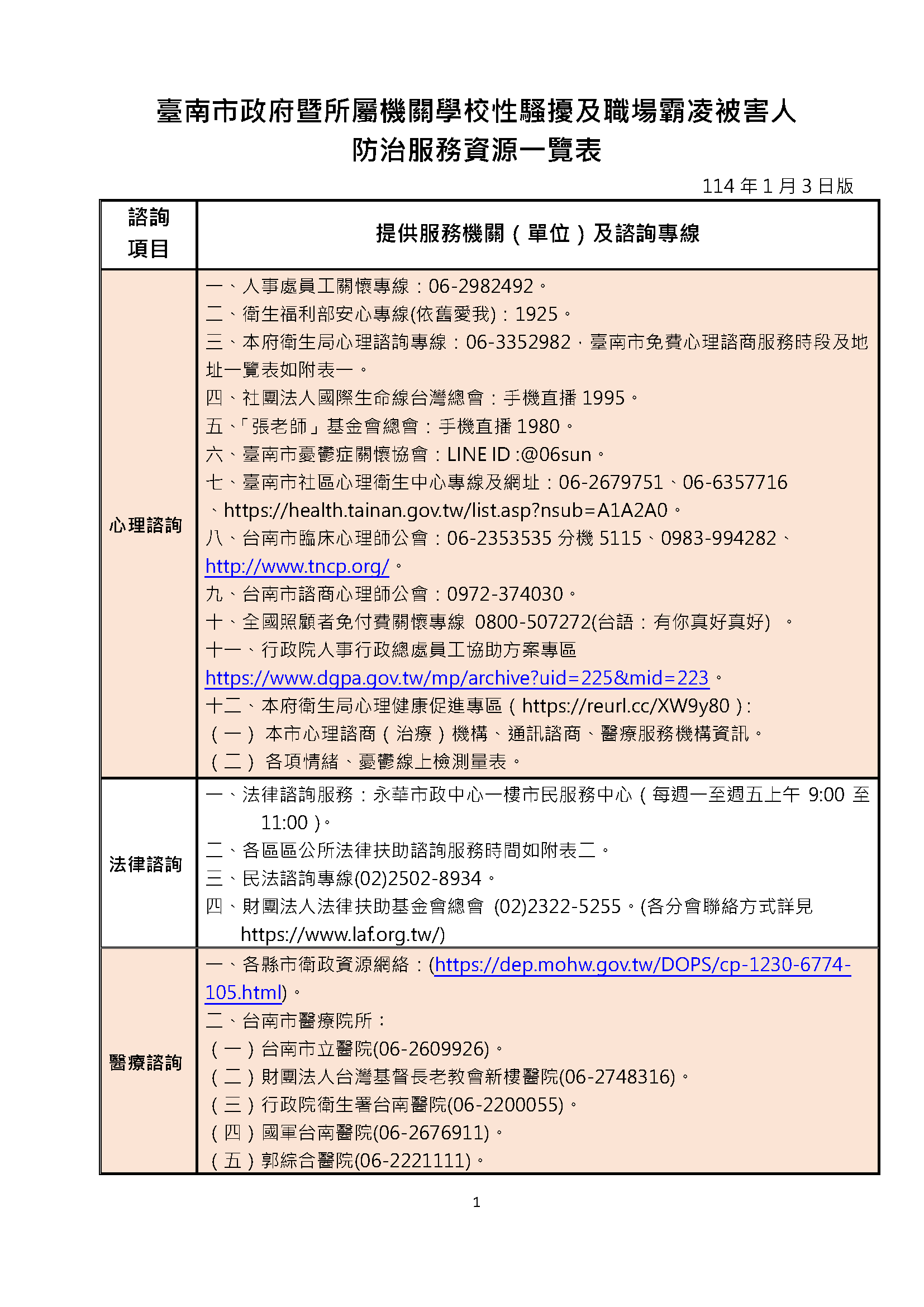 2
2
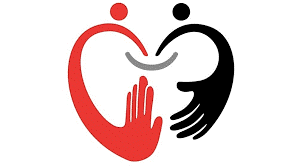 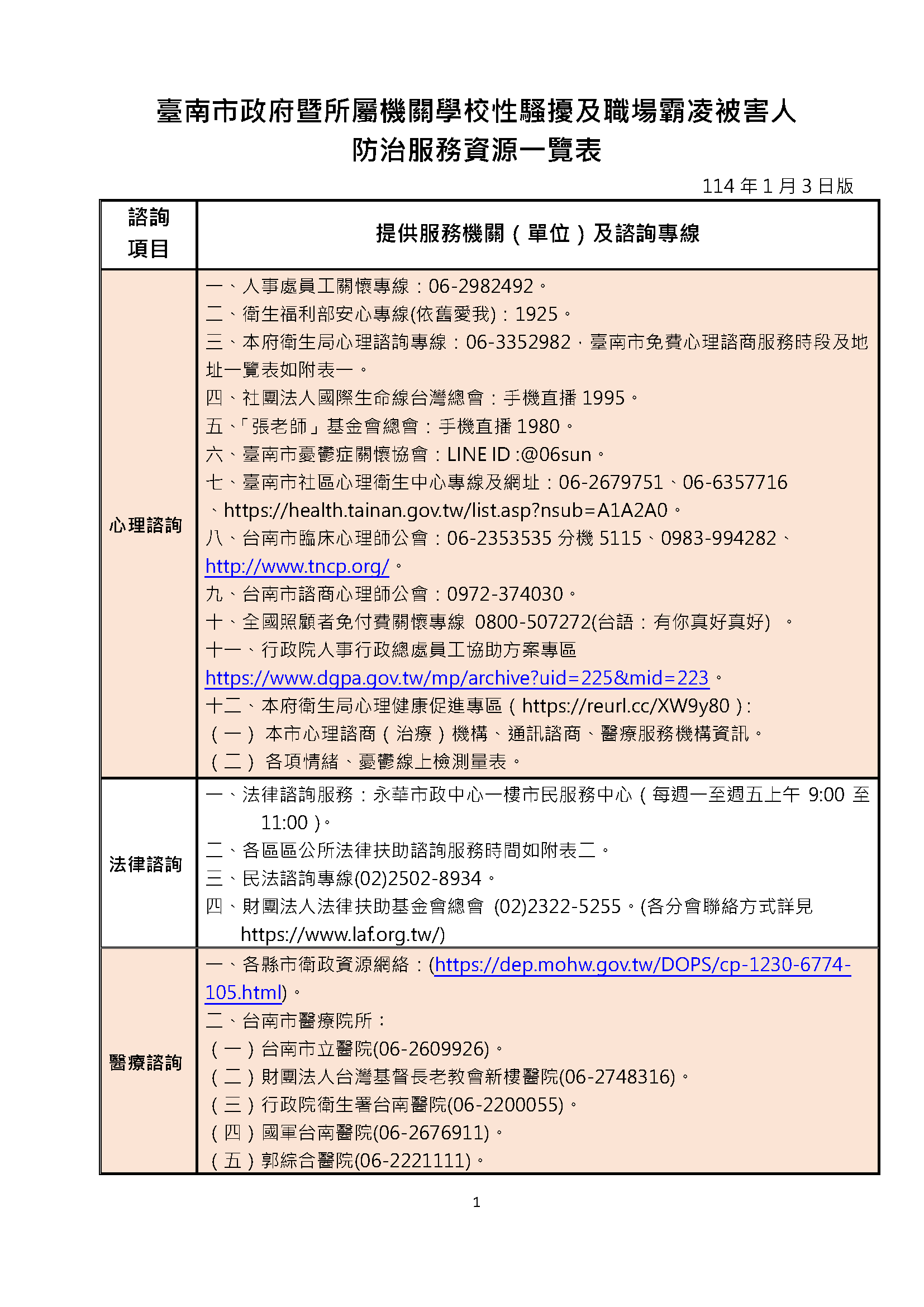 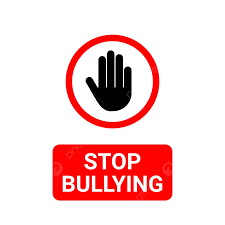 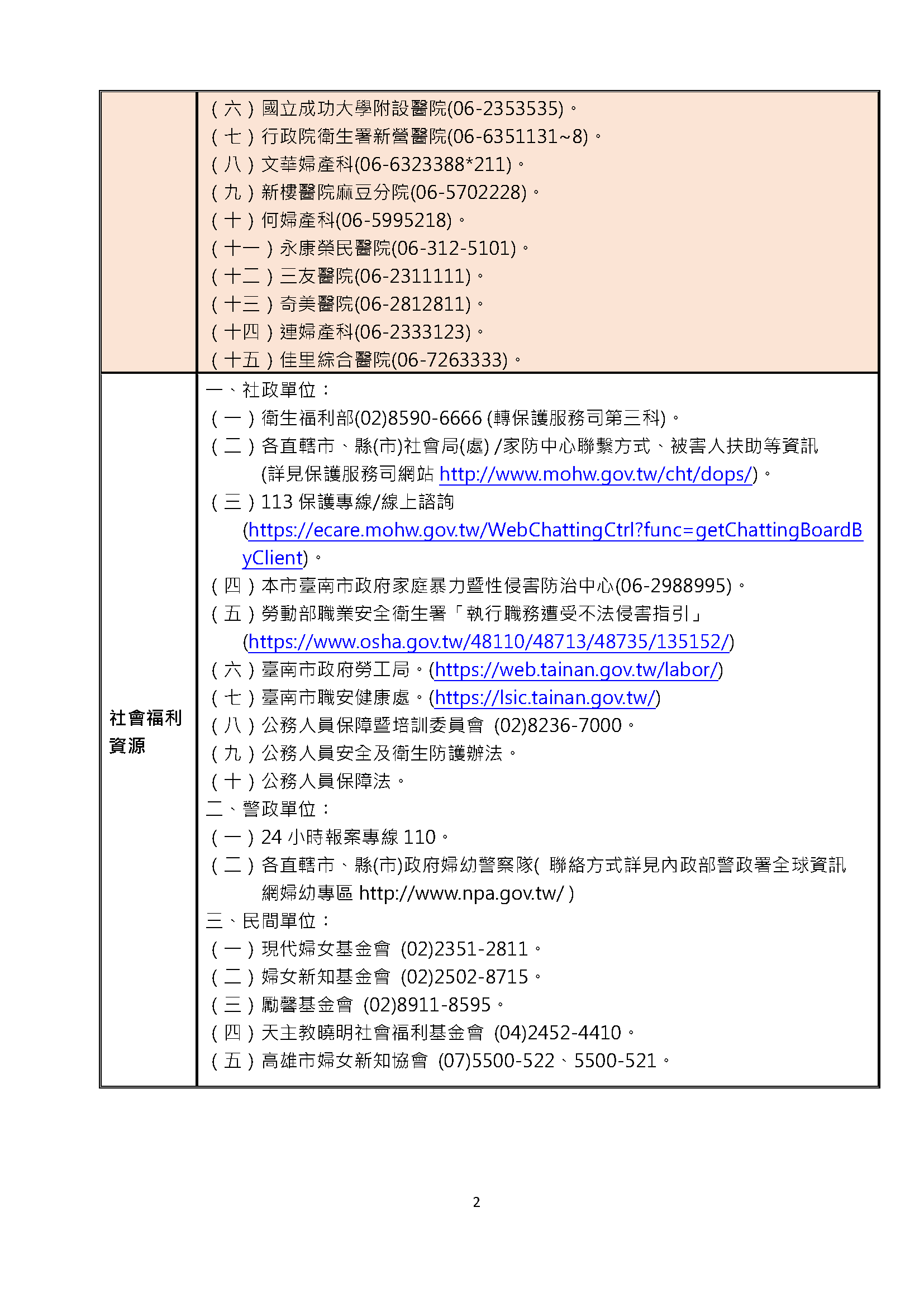 3
3
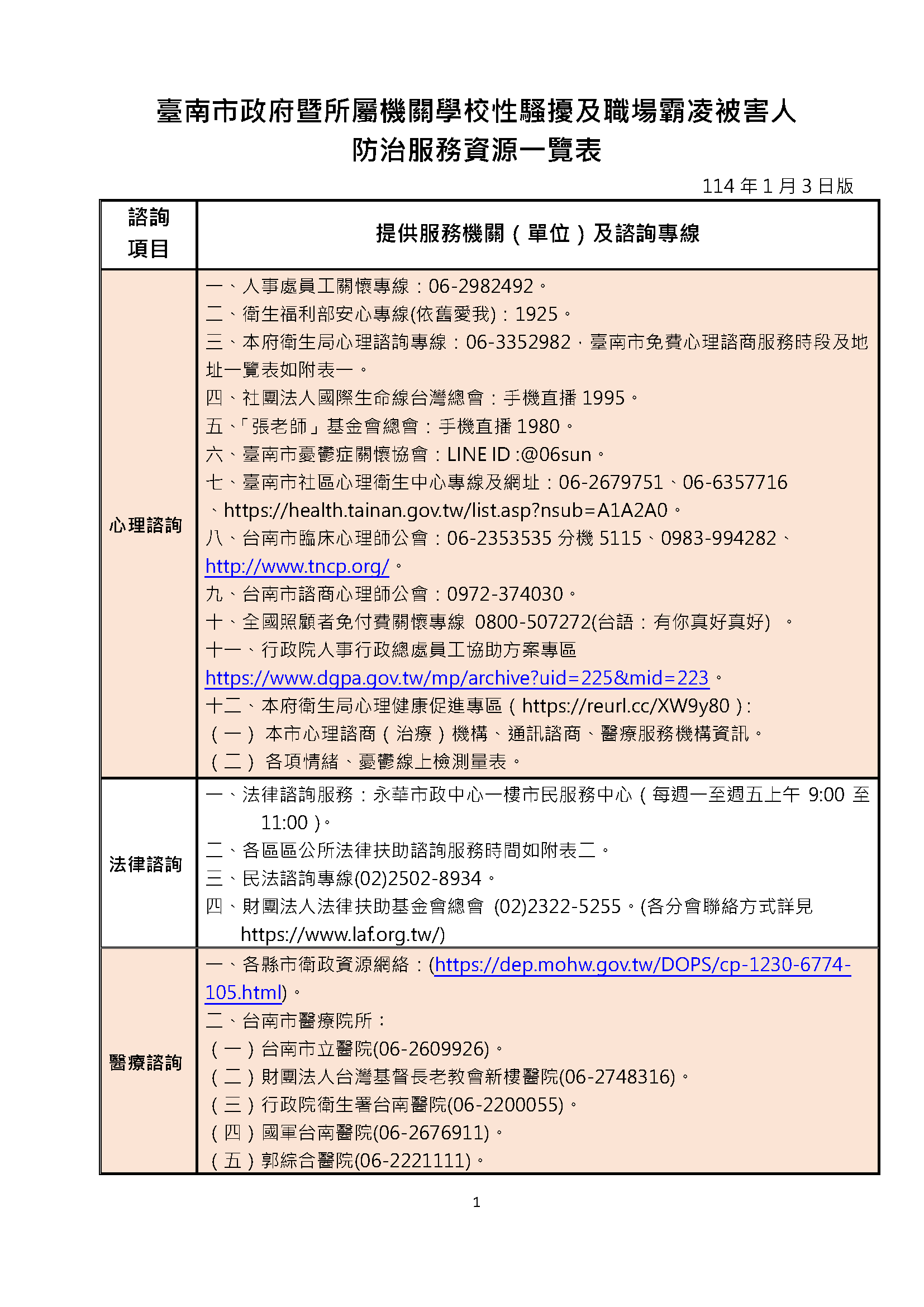 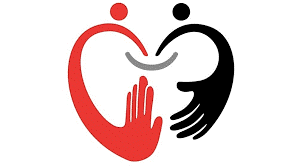 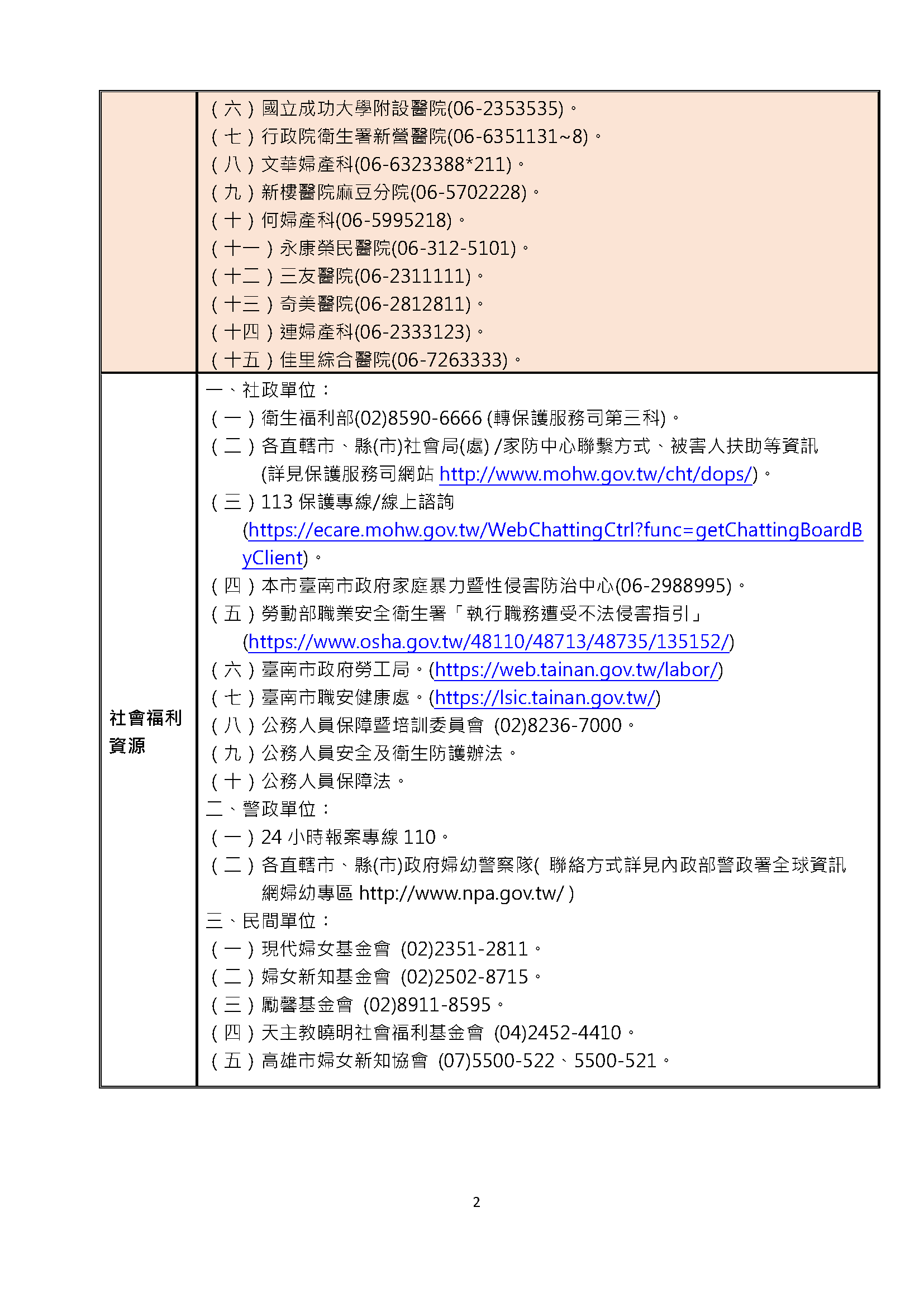 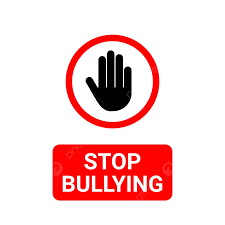 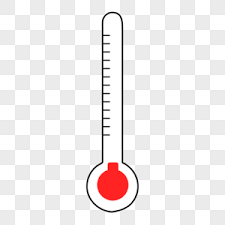 BSRS-5
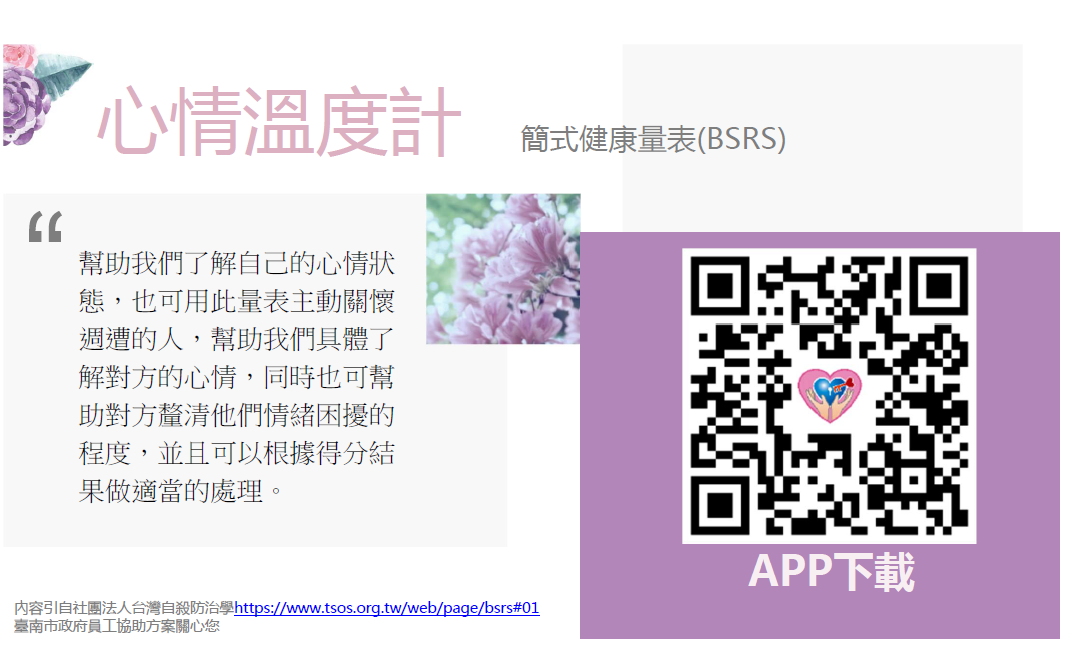 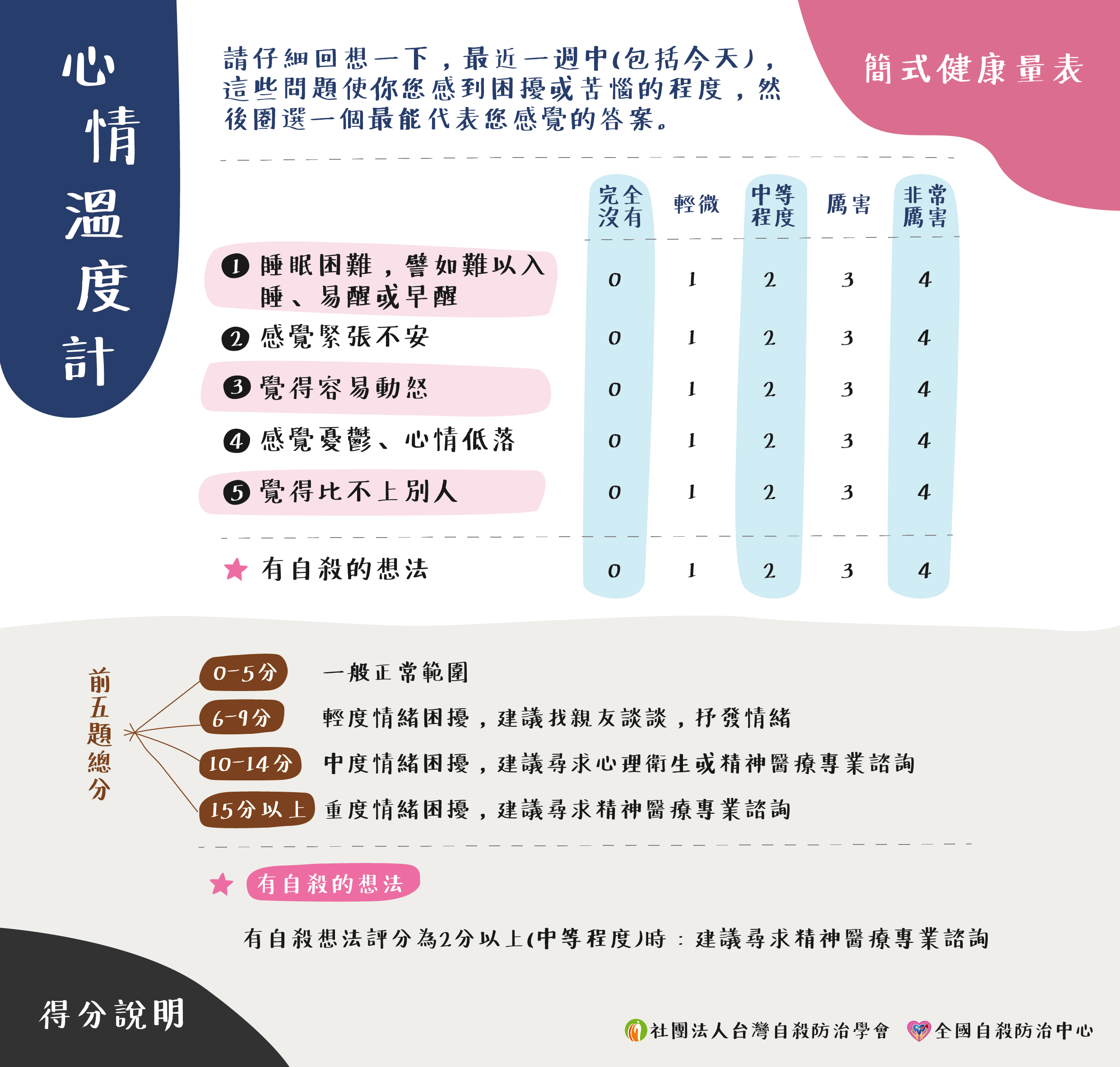 BSRS-5
BSRS-5
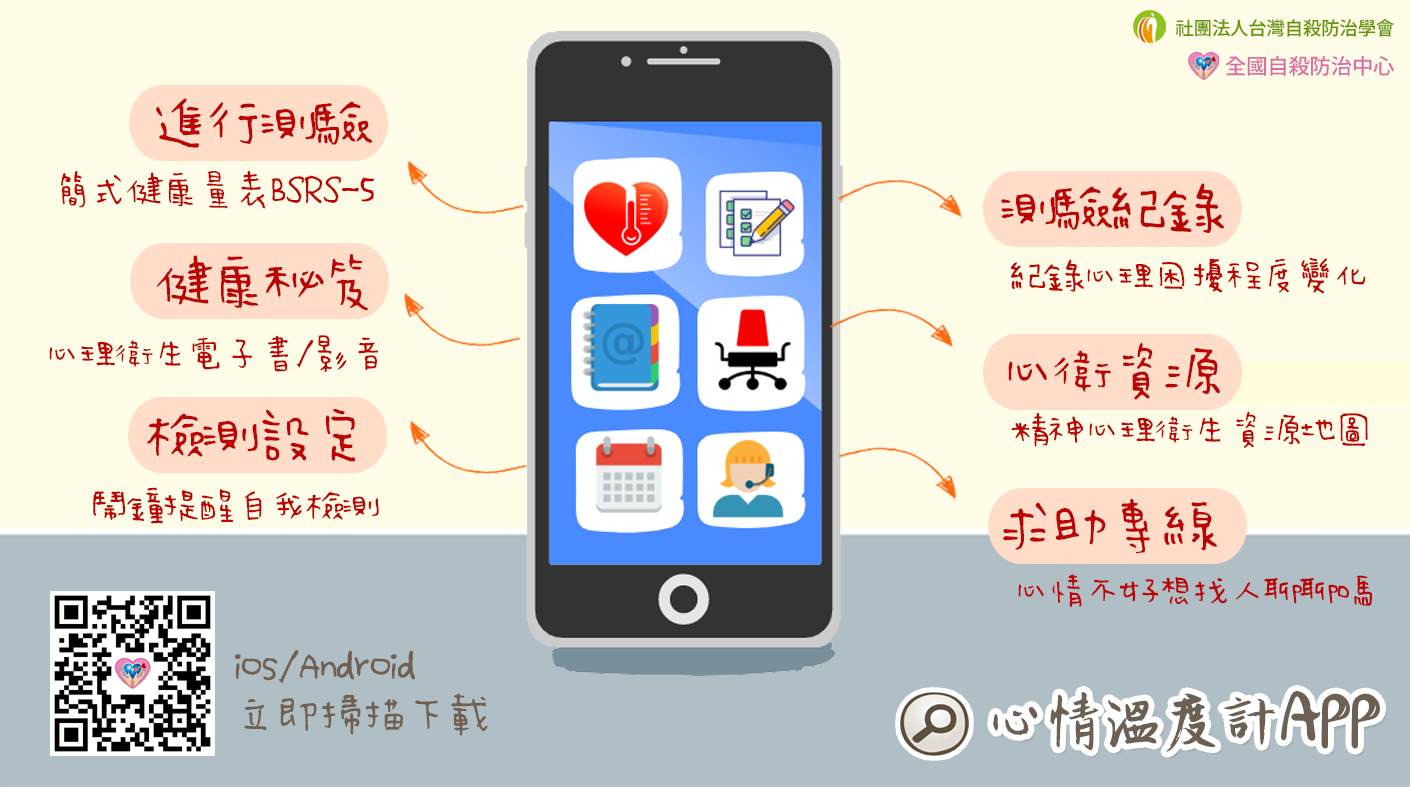 心理美德促進問卷，17道正向題型測驗為自己打分數！

心理美德促進問卷共有17道題目~您只要依各項特質為「現在」及「未來」的自己打分數（1~100分），測驗結果將給您最實用的建議及溫暖正向的評語。

網址：https://wellbeing.mohw.gov.tw/pro/elearn/10　或請搜尋心快活心理健康學習平臺／心課程／自我學習問卷。
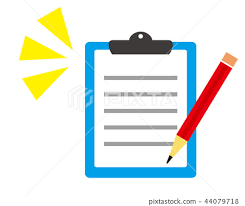 資源篇
其他健康資源
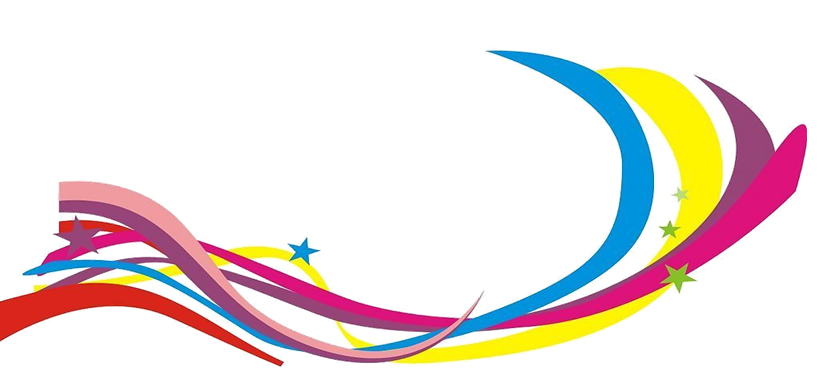 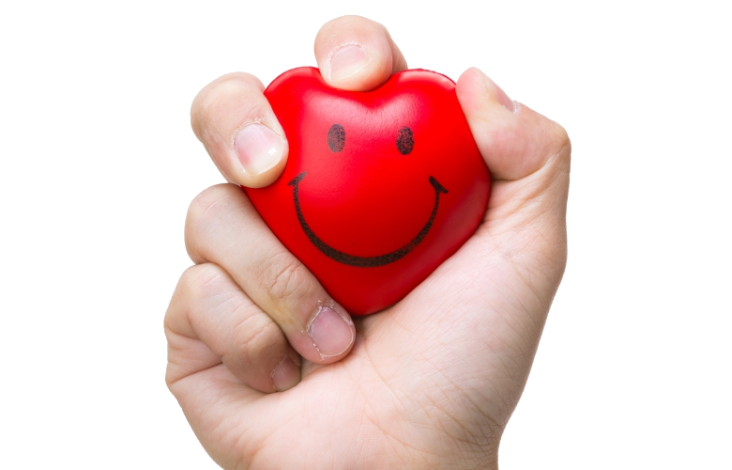 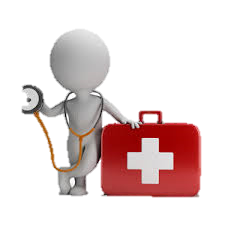 線上健康檢測 Part1　
（衛生福利部國民健康署）
資源篇
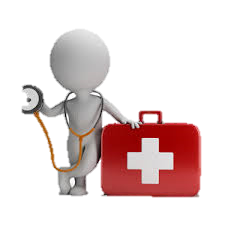 線上健康檢測 Part2　
（衛生福利部國民健康署）
資源篇
身心障礙人員職場參考手冊
（行政院人事行政總處）
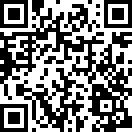 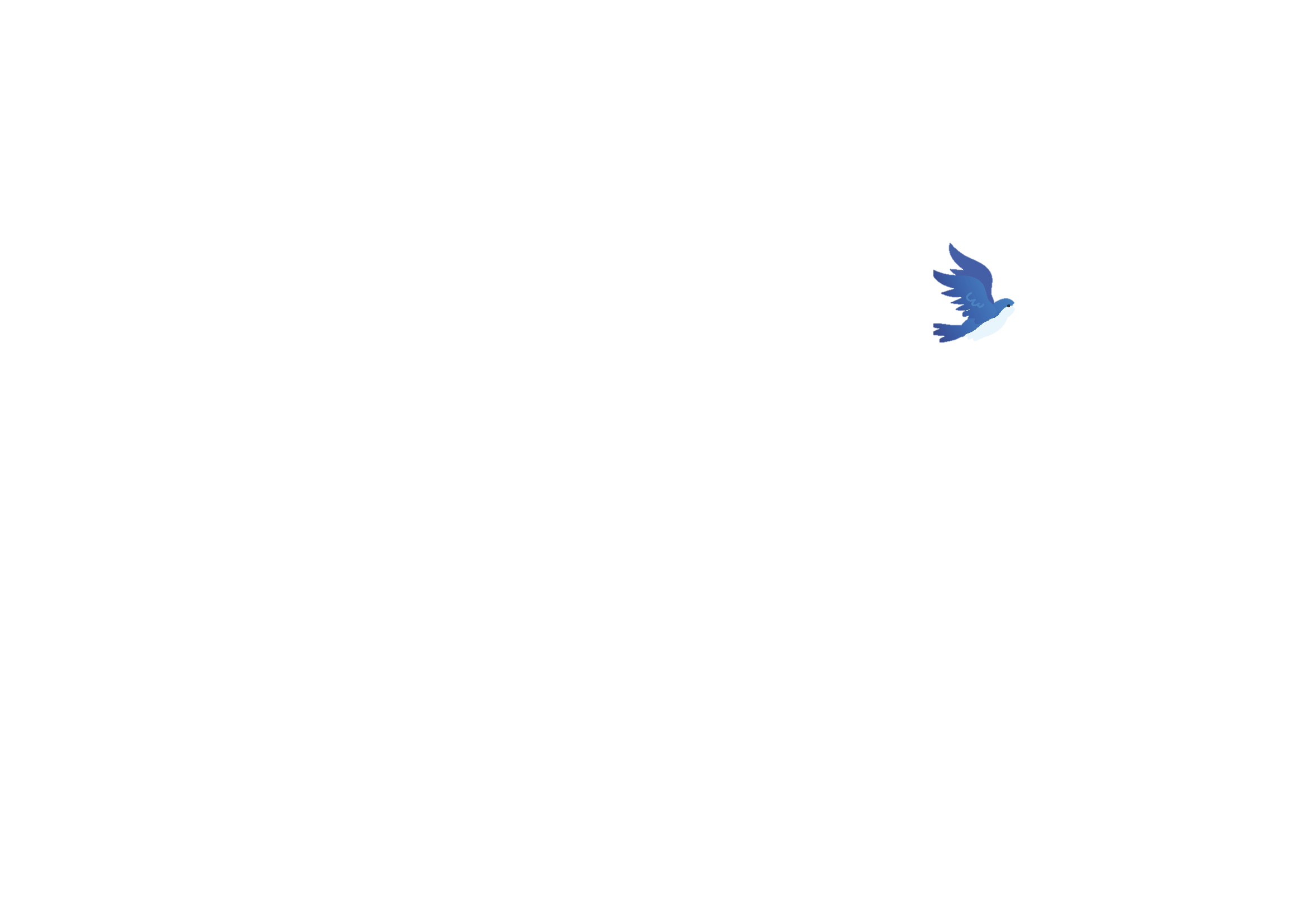 資源篇
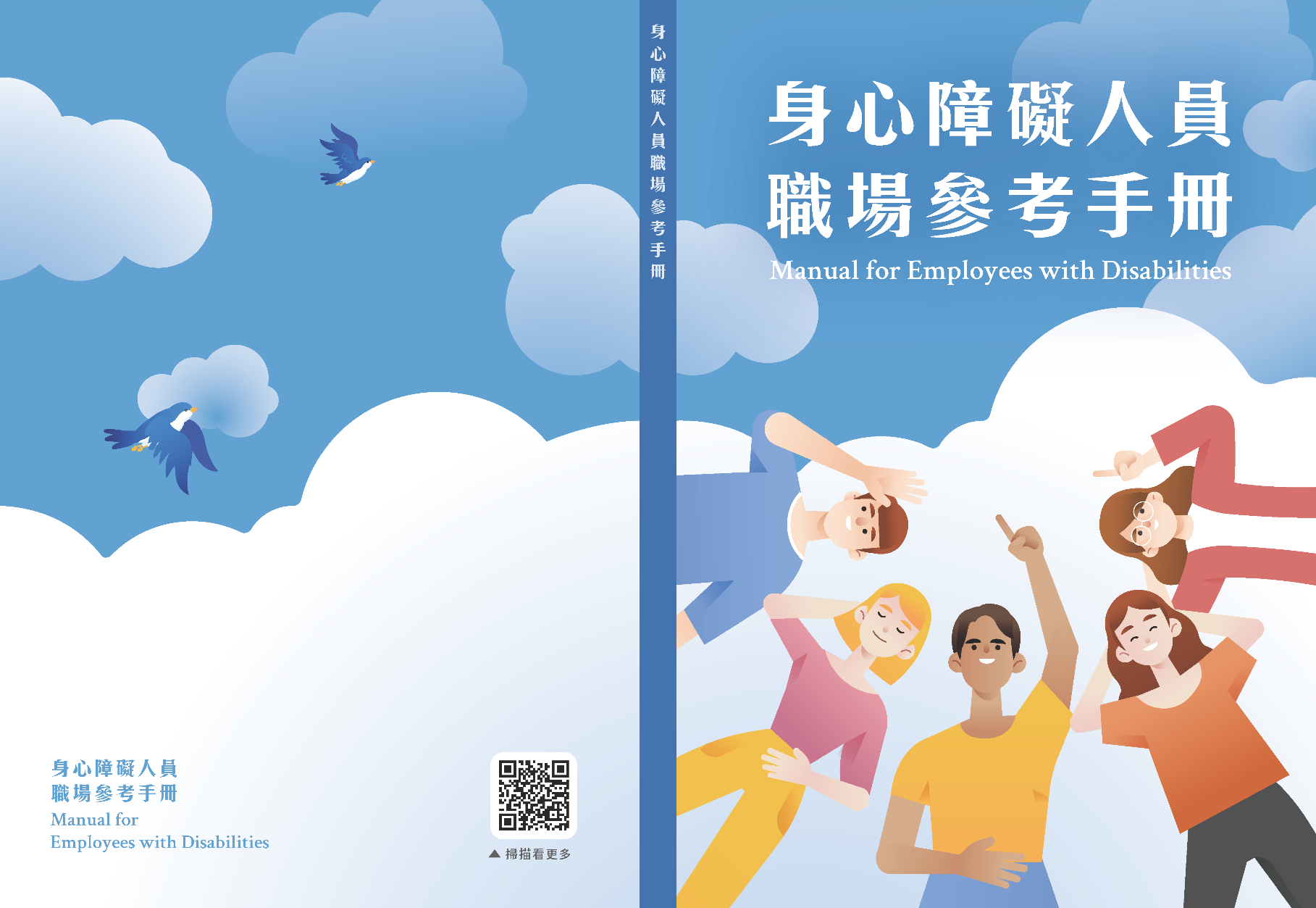 心理健康促進資源
（臺南市政府衛生局）
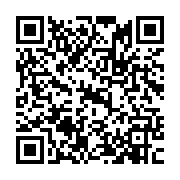 資源篇
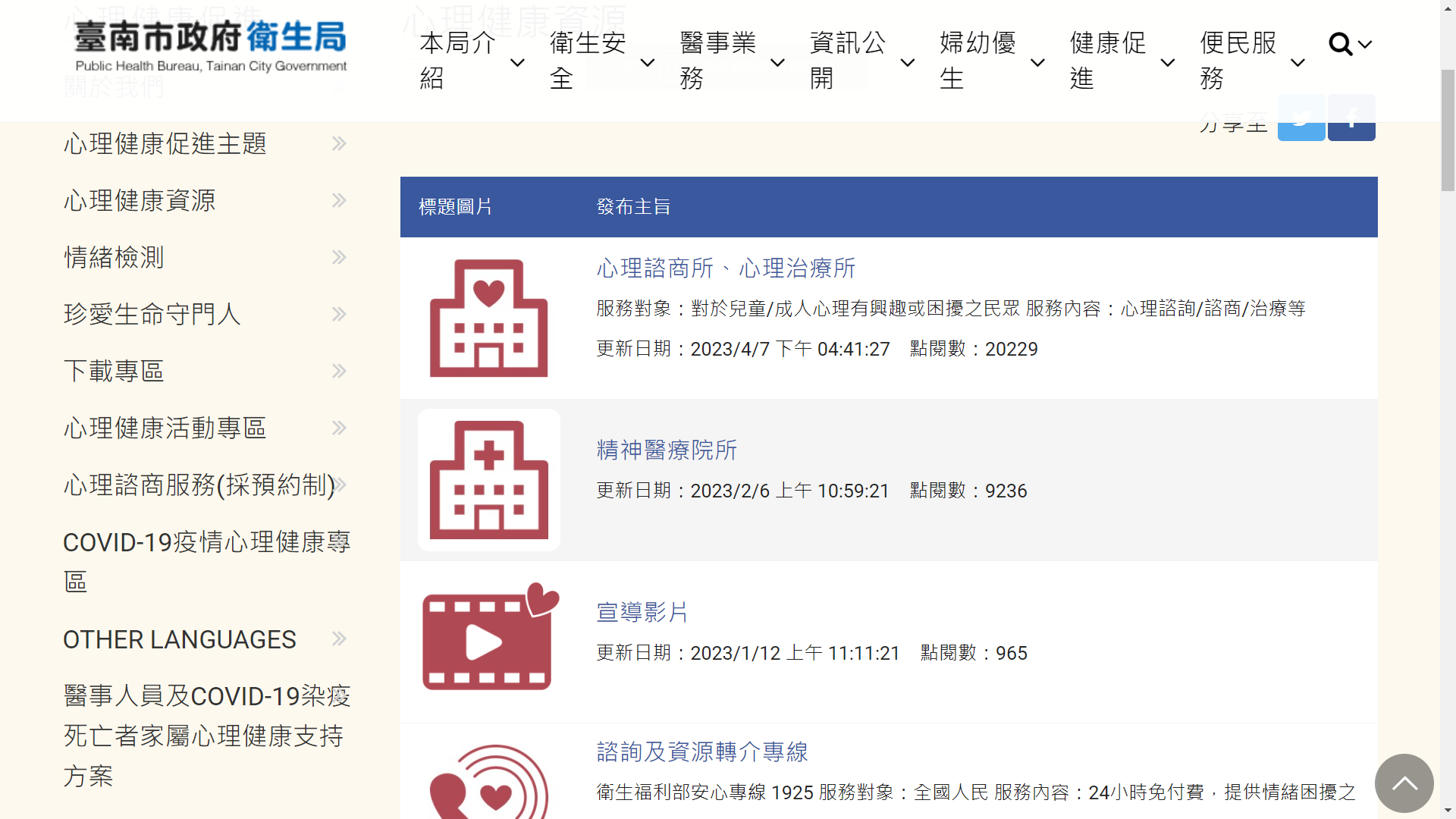 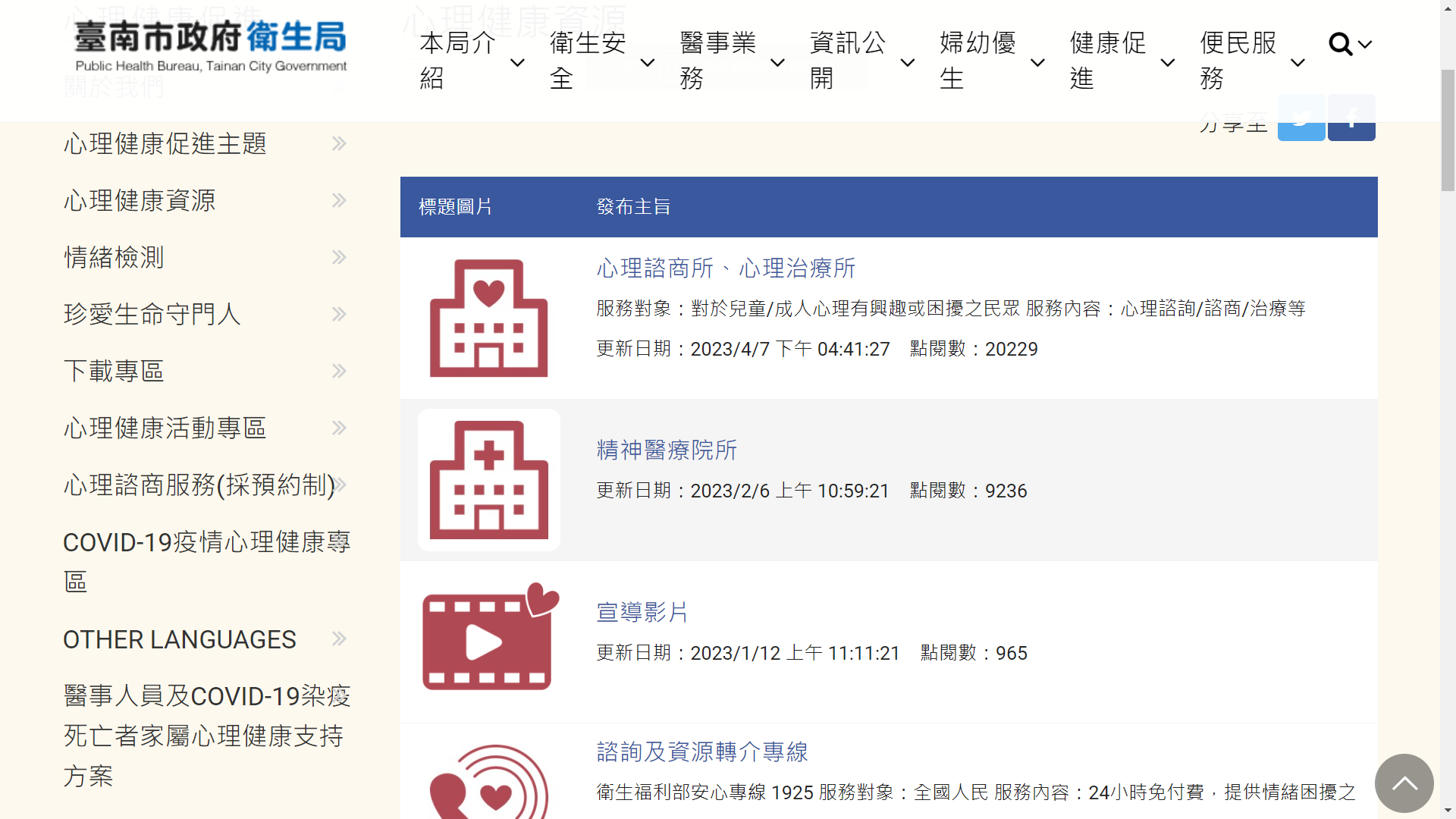 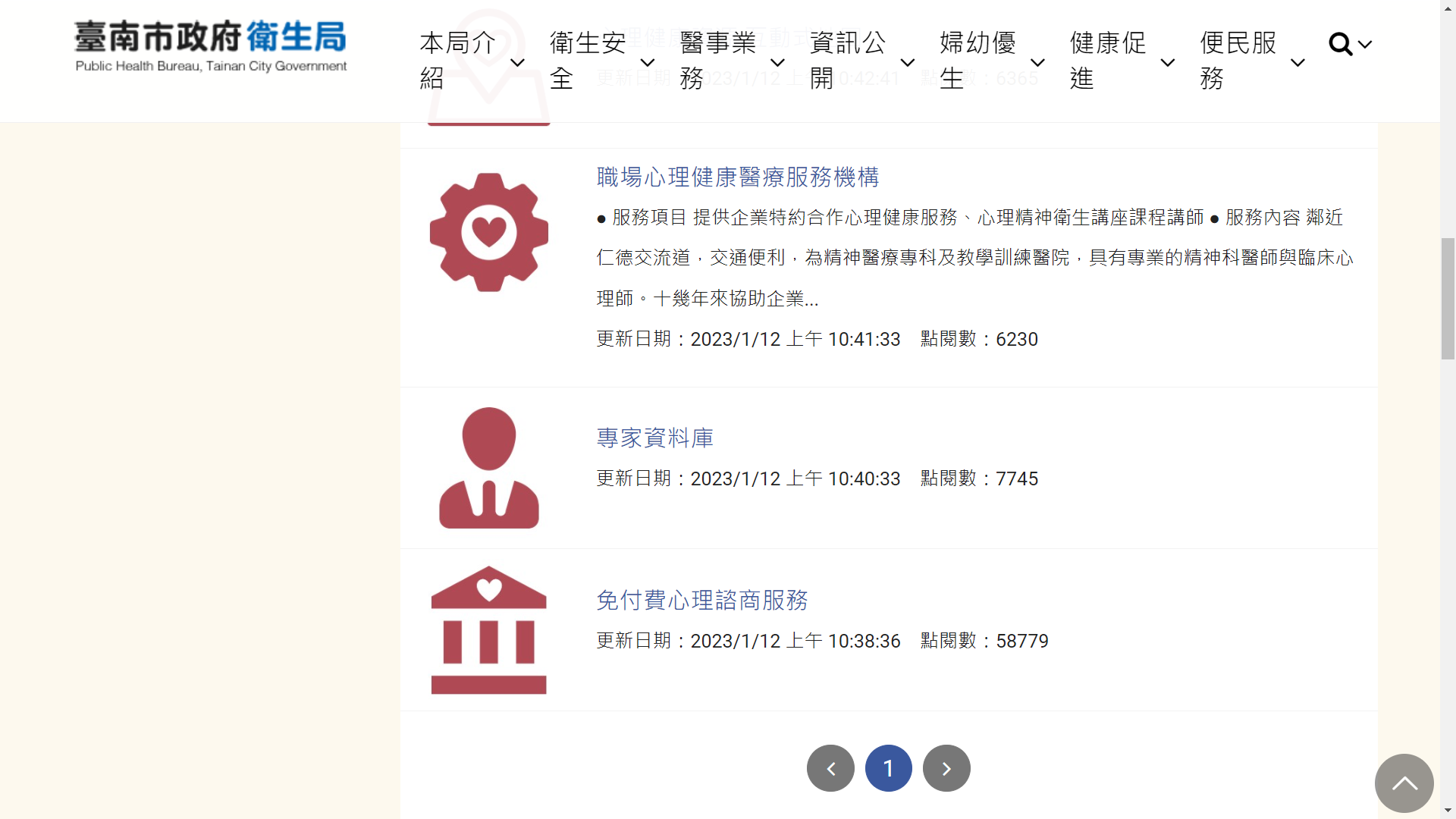 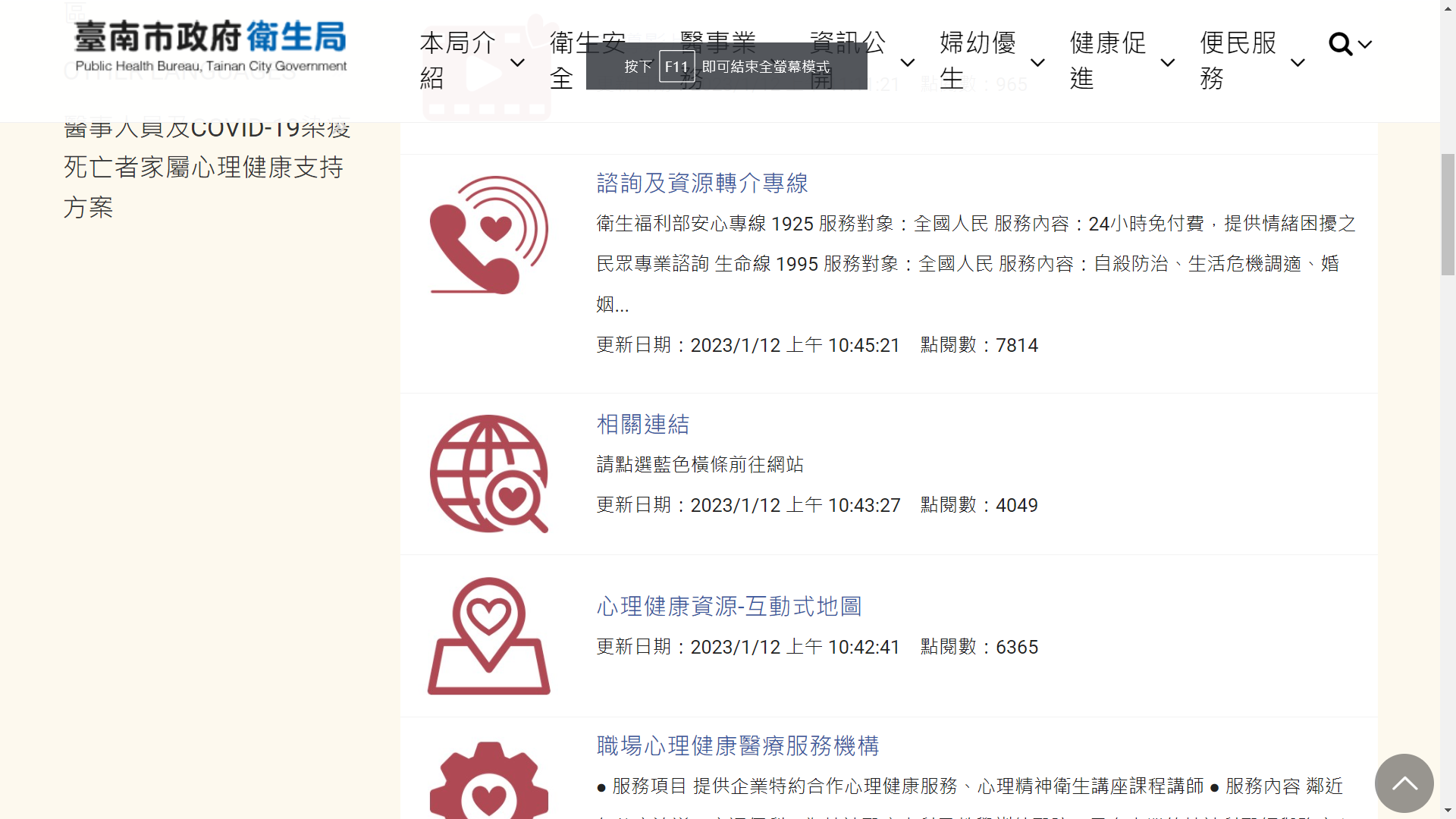 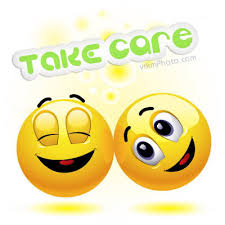 資源篇
職場心理衛生指引
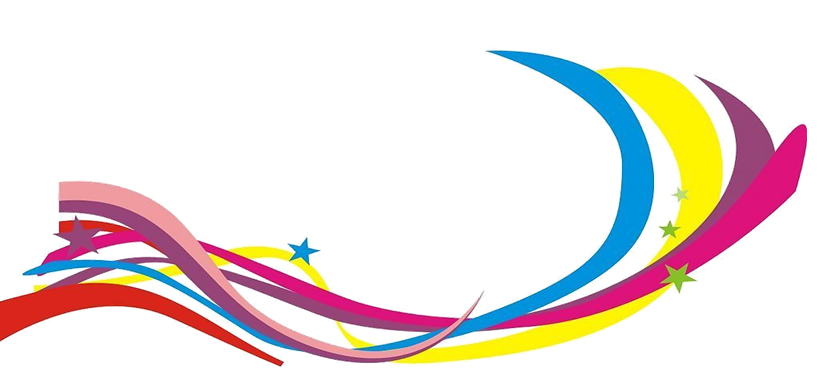 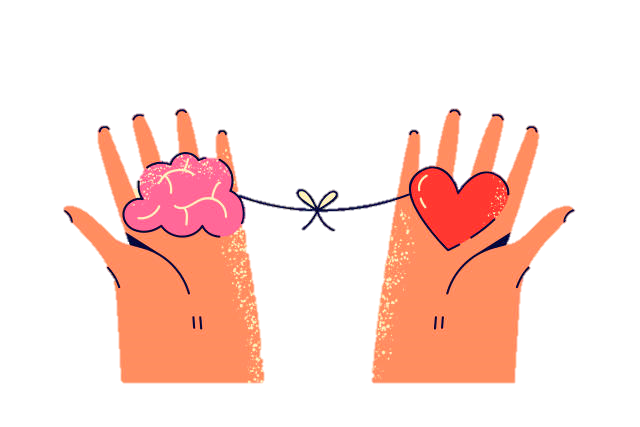 自殺防治系列手冊８－職場心理衛生P5-P7（衛生福利部心理健康司）
前言在工作職場上，你累了嗎?整日沒日沒夜的工作著，在不知不覺中，逐漸地迷失了自我，這麼累是為了自己，還是...情緒低落到一個極點，沮喪、暴躁、緊張....或許該為自己的壓力找一個出口，喘息一下~
作個小測驗，工作壓力知多少?針對下列問題，請以五點量表來評估你的工作。其中1代表困擾極少，5代表困擾極多。如果問題不適於你的工作性質，請給0。
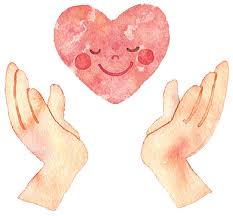 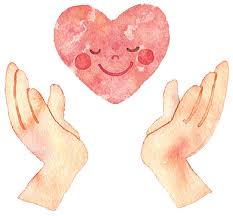 評分:加總你的分數如果你的分数低於12，那麼你可能對自己的工作壓力處理得很得體。
如果你的分數介於12 到30，你可能經歷到一些身體或心理的煩惱。
如果你的分數超過30，工作壓力的危險信號已亮起了紅燈。減輕壓力刻不容緩。

(引自遠離壓力 帕德絲主編 包黛瑩等譯）自殺防治手𠕁系列8　Ｐ7
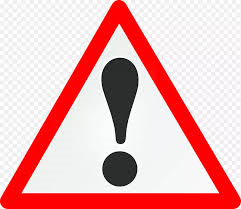 結語
ＥＮＤ
員工是組織最重要的資產，為培育身心健康且具高競爭力的市政團隊，113年本府持續精進員工協助方案（EAPs），期藉由擴大整合內外部資源、參酌學習國內外經驗、強化員工協助相關技巧與專業知能，落實關懷、體貼、溫暖、尊重的人事服務，以解決員工困境、滿足員工需求並提振工作士氣、開發個人潛能，進而提高組織競爭力。
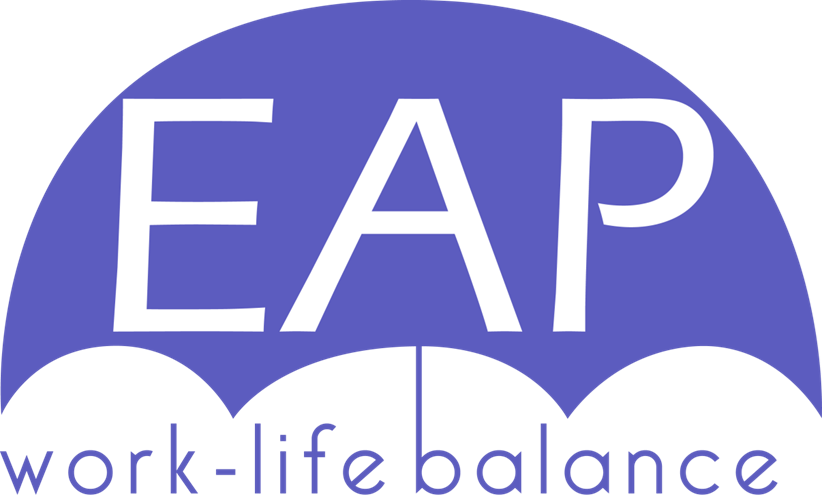